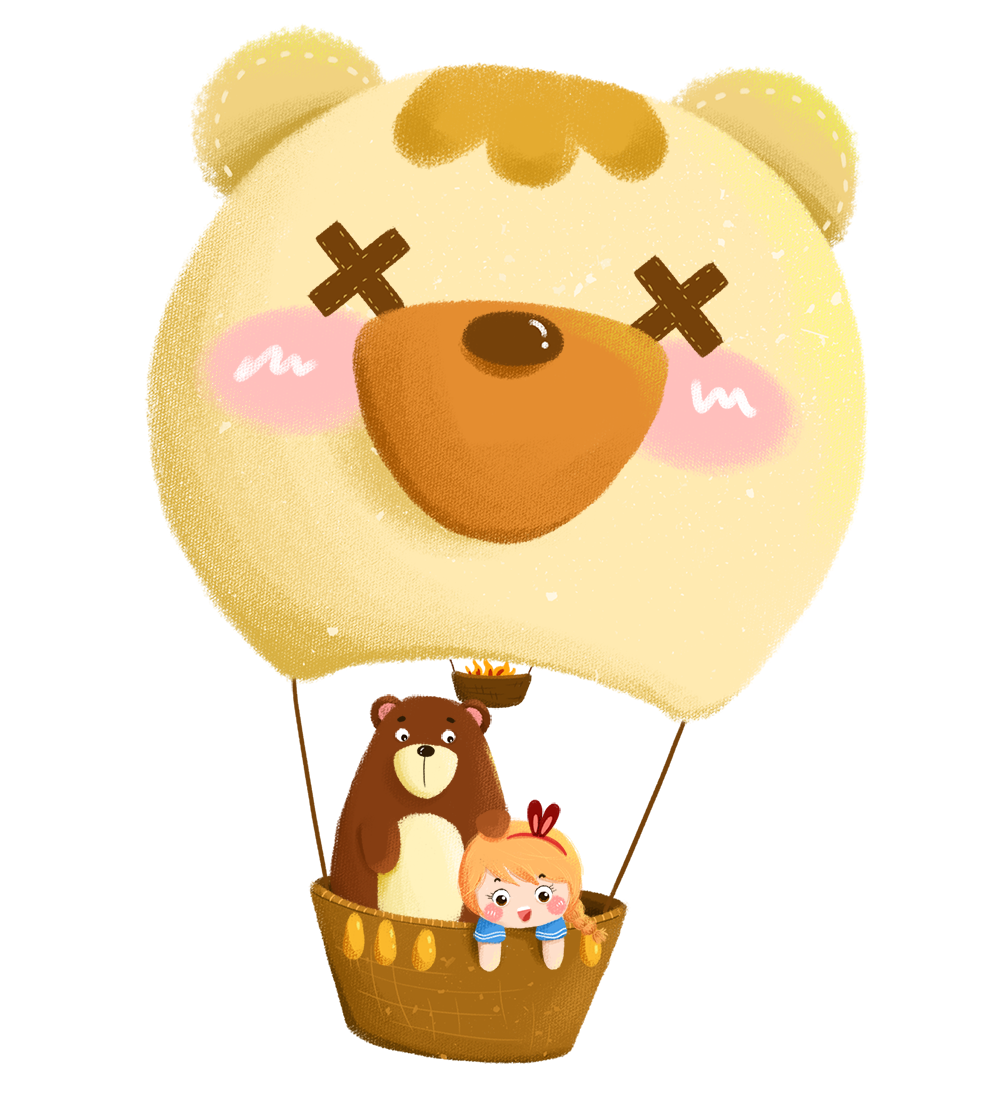 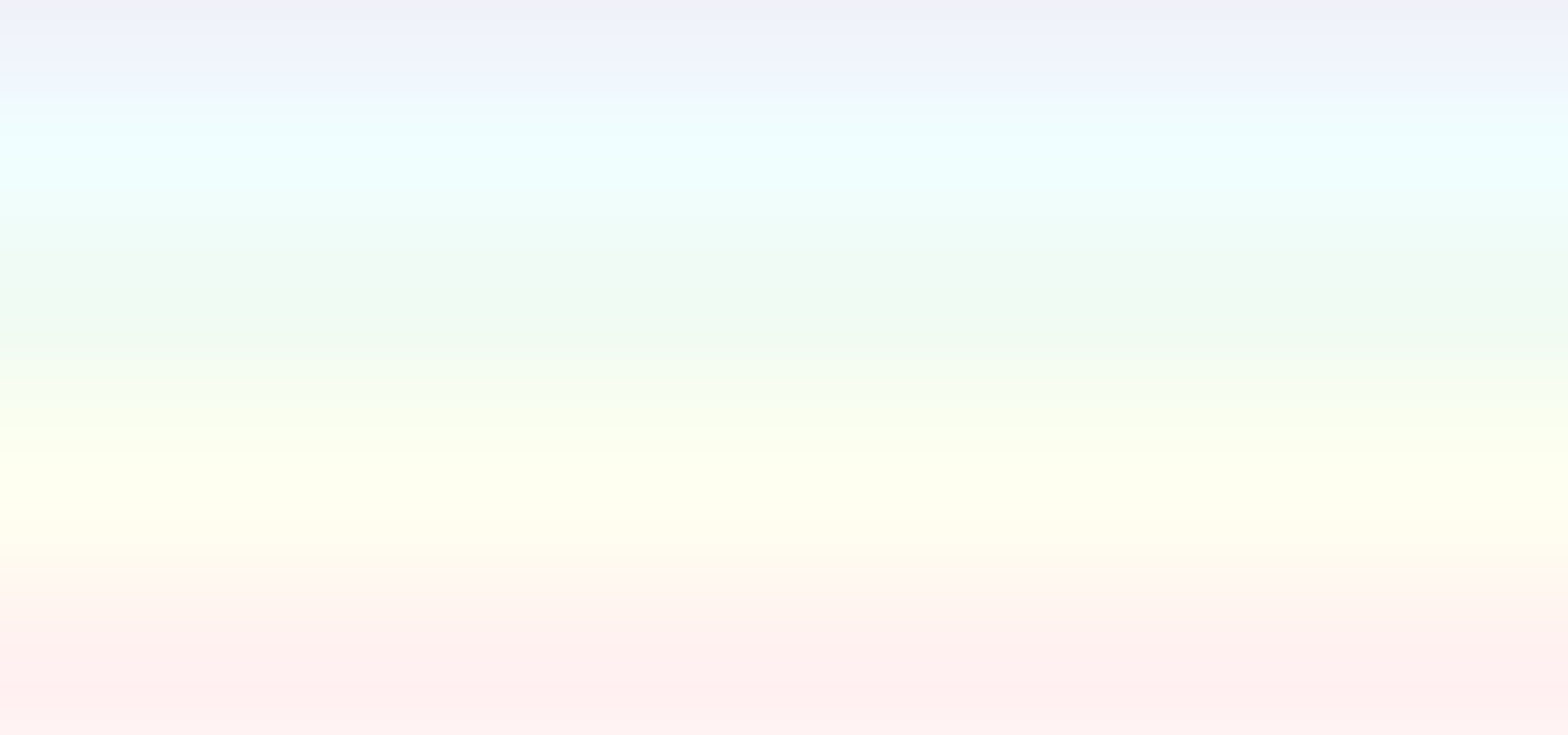 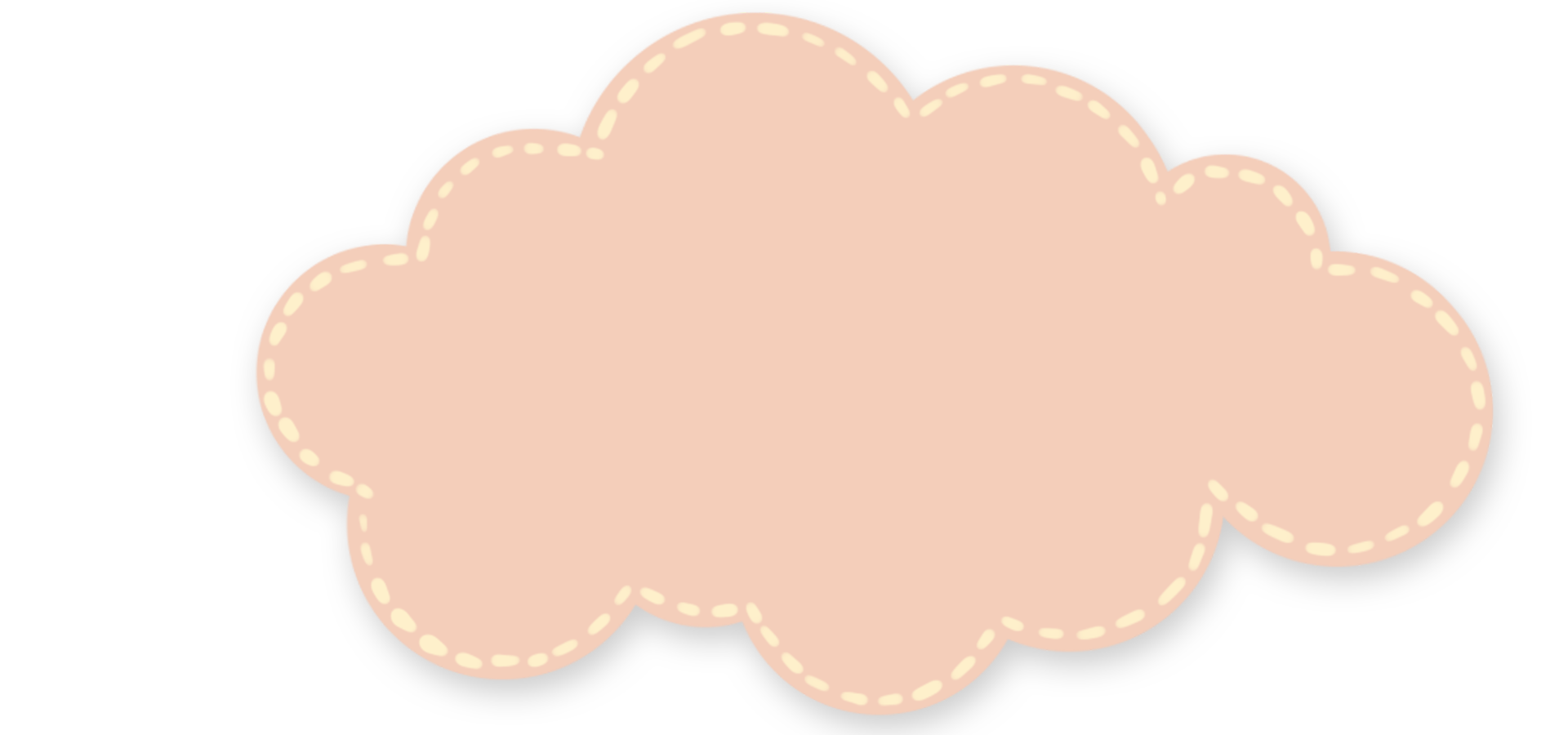 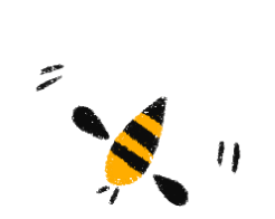 Chính tả
Mười năm cõng bạn đi học
Mười năm cõng bạn đi học
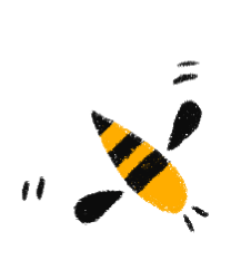 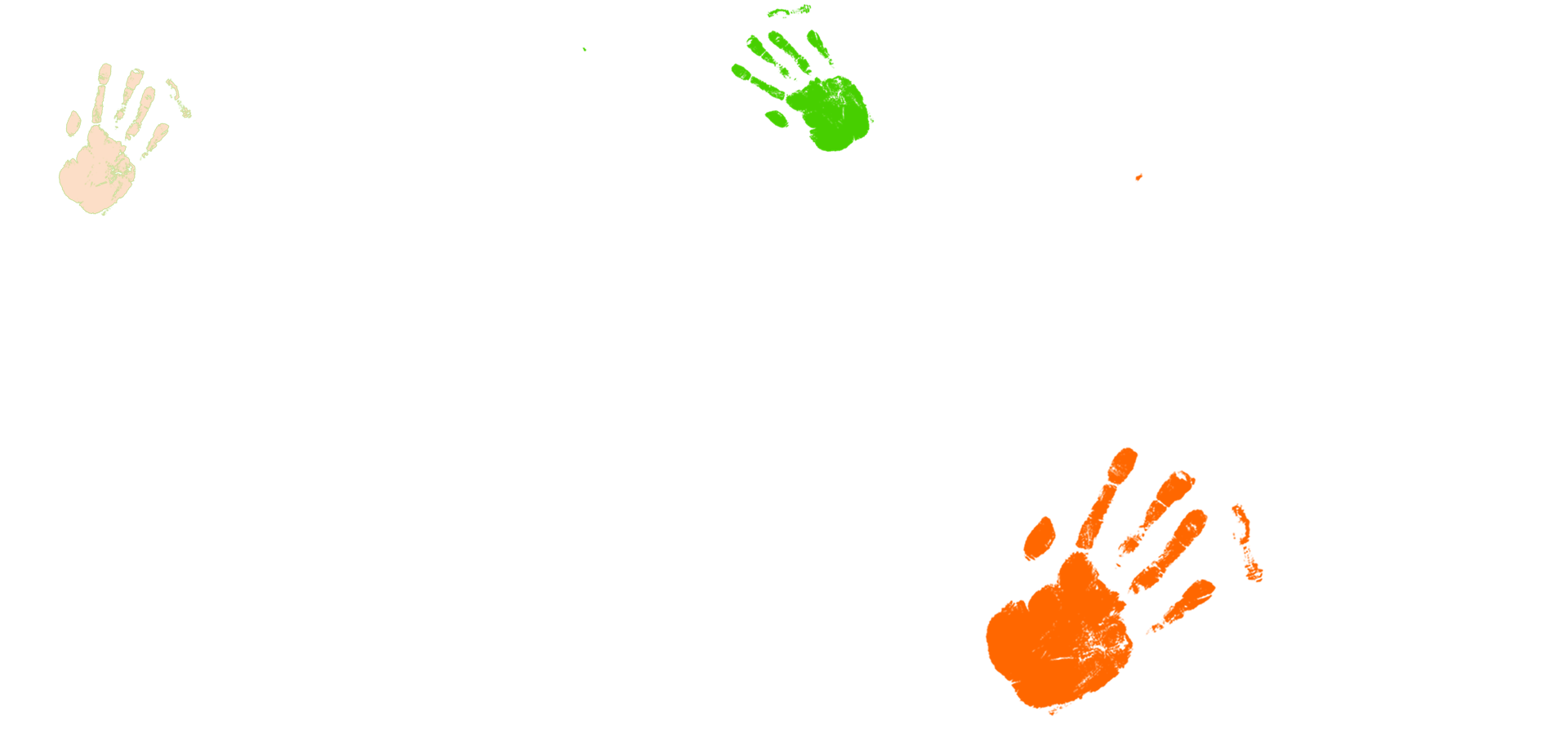 Yêu cầu cần đạt
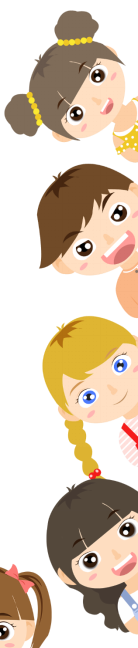 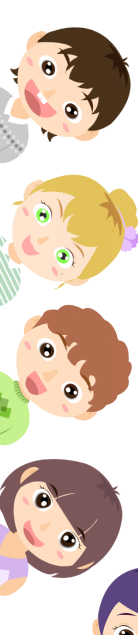 1. Kiến thức 
-  Hiểu được ý nghĩa câu chuyện
2. Kĩ năng
Nghe - viết đúng và trình bày bài CT sạch sẽ, đúng qui định.- Làm đúng BT2 và BT(3) a/b, hoặc BT CT phương ngữ do GV soạn.
3. Phẩm chất
- HS có phẩm chất học tập tích cực, chăm chỉ
4. Góp phần phát triển các năng lực
- NL tự học, NL giao tiếp và hợp tác, NL giải quyết vấn đề và sáng tạo, NL ngôn ngữ, NL thẩm mĩ.
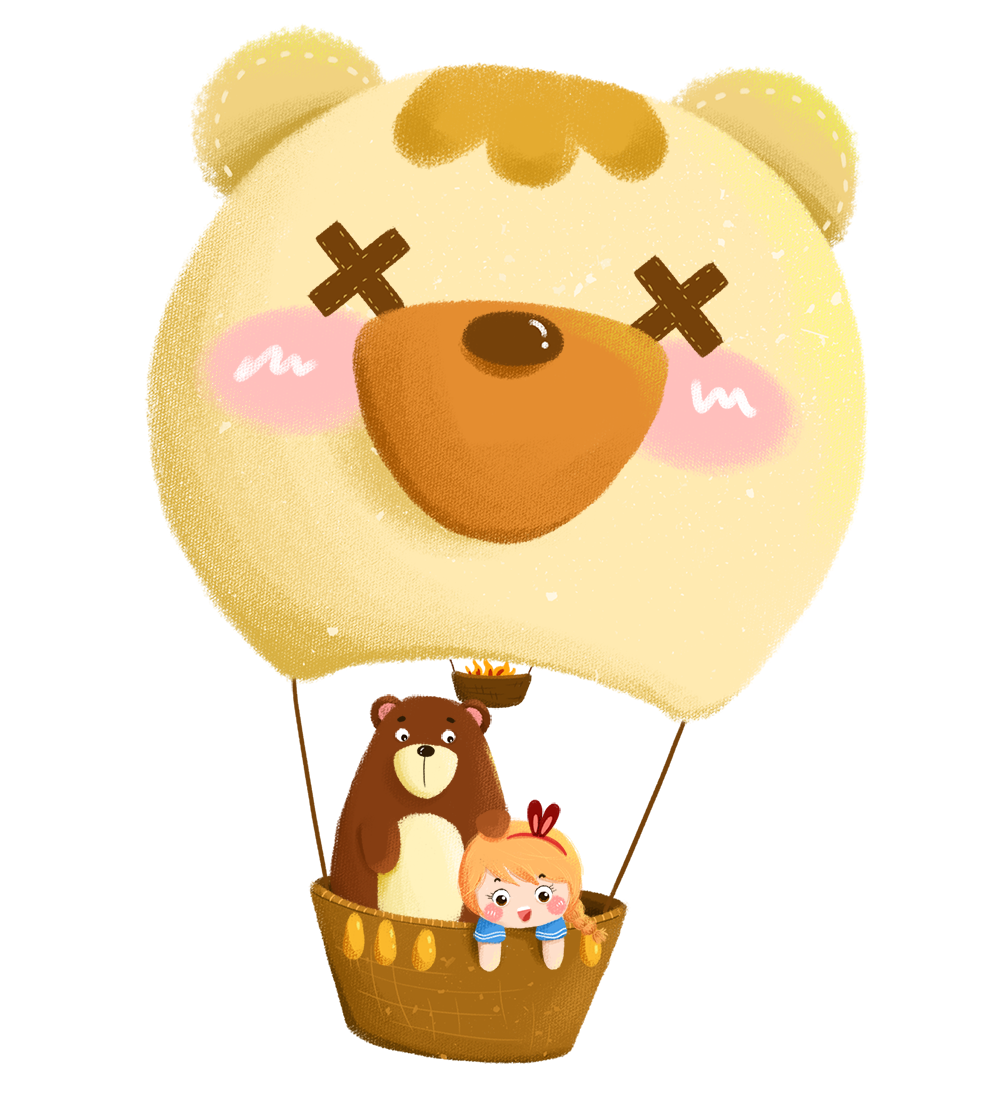 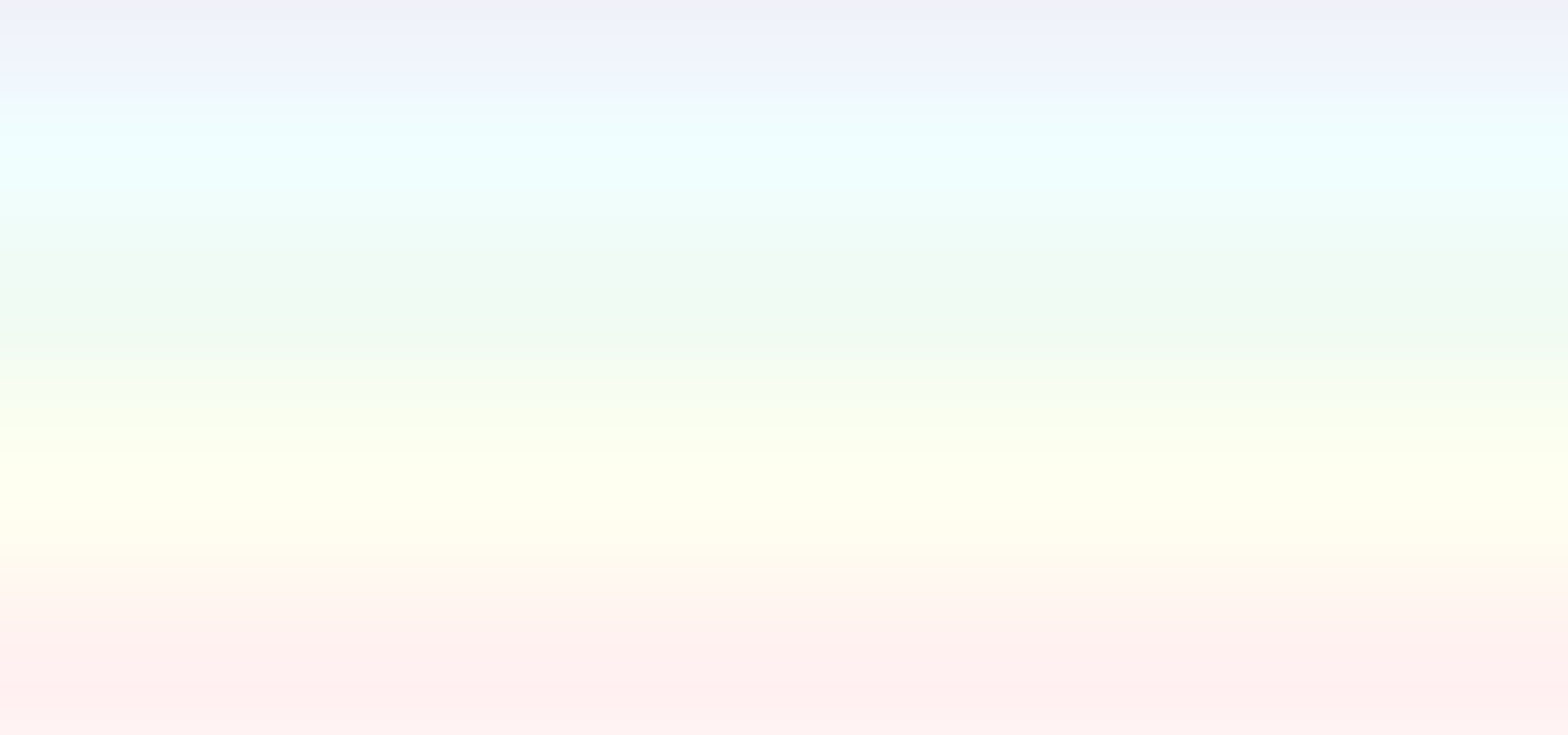 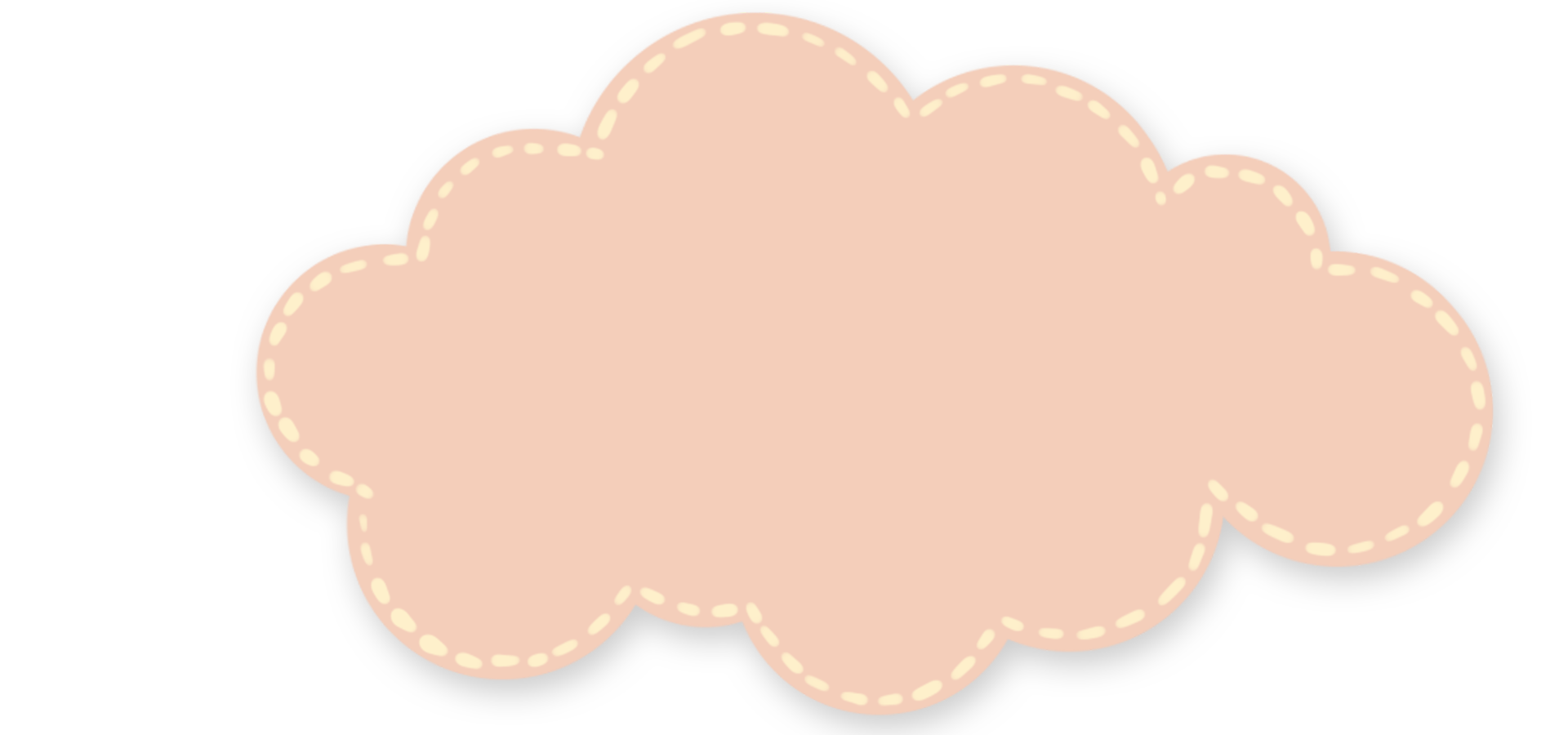 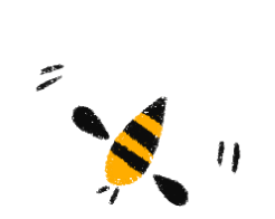 1
KHỞI ĐỘNG
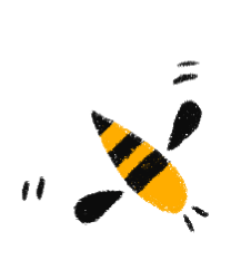 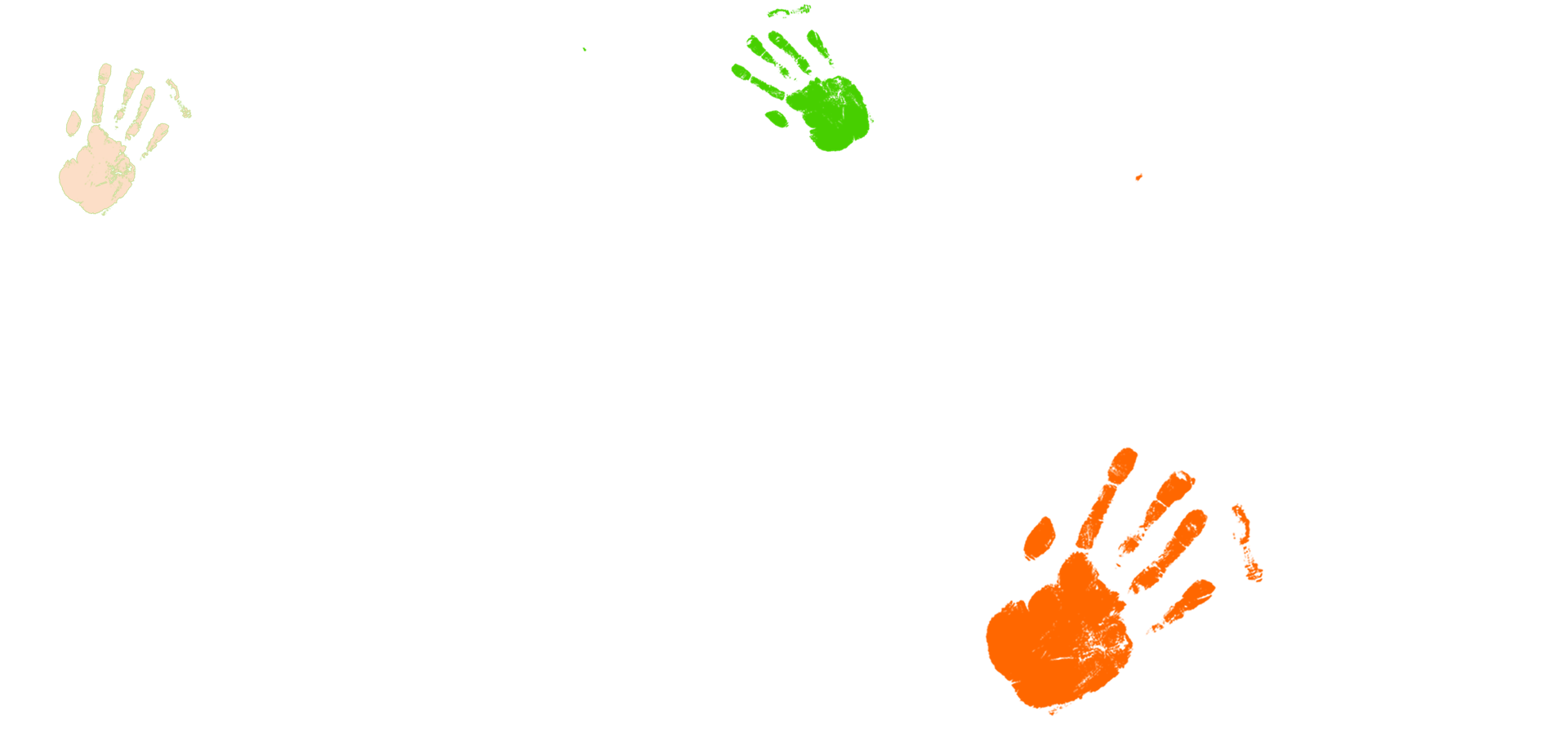 Mười năm cõng bạn đi học
	Ở xã Vinh Quang, huyện Chiêm Hóa, tỉnh Tuyên Quang, ai cũng biết câu chuyện cảm động về em Đoàn Trường Sinh 10 năm cõng bạn đến trường. Quãng đường từ nhà Sinh tới trường dài hơn 4 ki-lô-mét, qua đèo, vượt suối, khúc khuỷu, gập ghềnh. Thế mà Sinh không quản khó khăn, ngày ngày cõng bạn Hanh bị liệt cả hai chân đi về. Nhờ bạn giúp đỡ, lại có chí học hành, nhiều năm liền, Hanh là học sinh tiên tiến, có năm còn tham gia đội tuyển học sinh giỏi cấp huyện.
Theo báo Đại Đoàn Kết
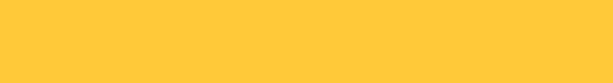 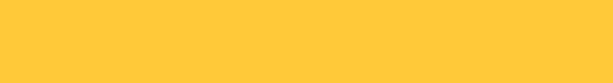 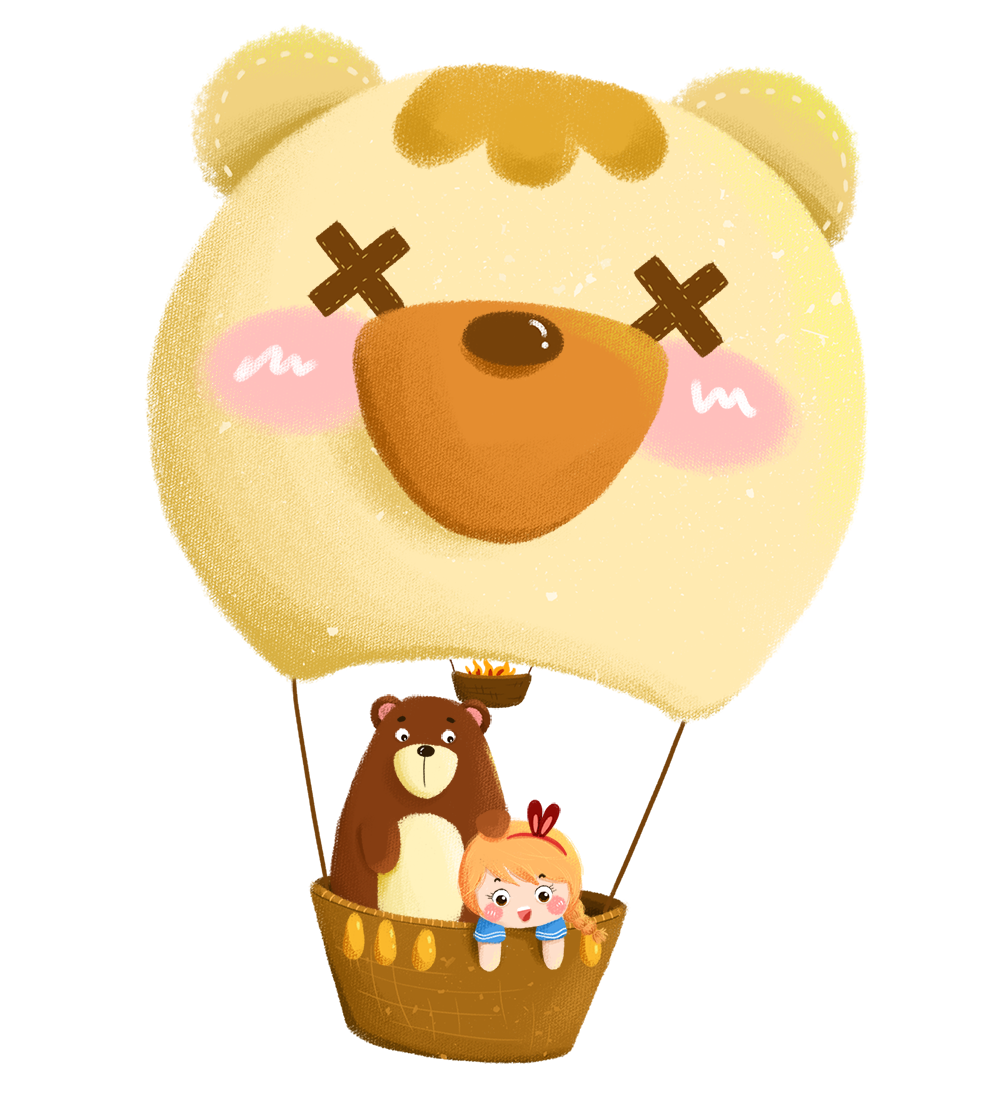 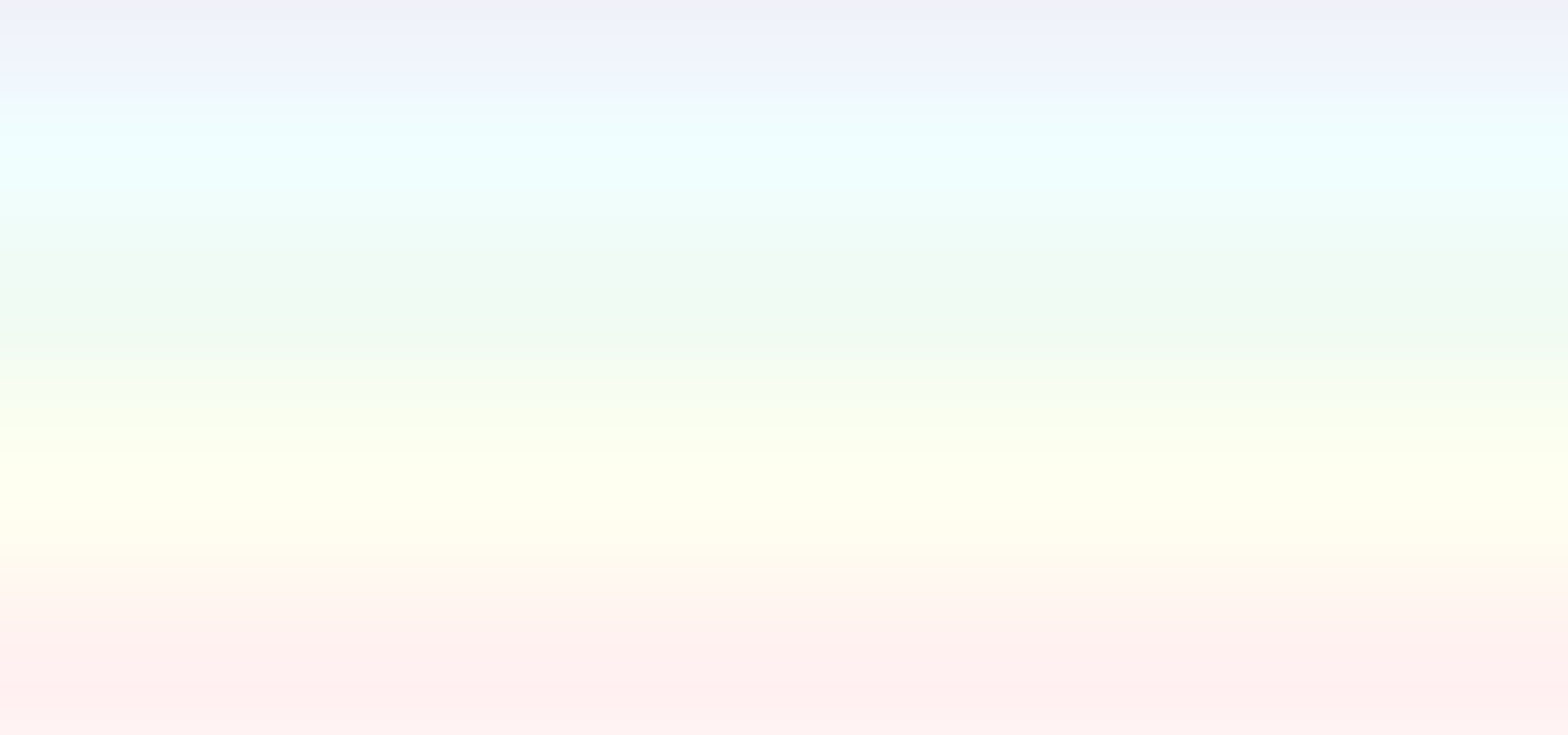 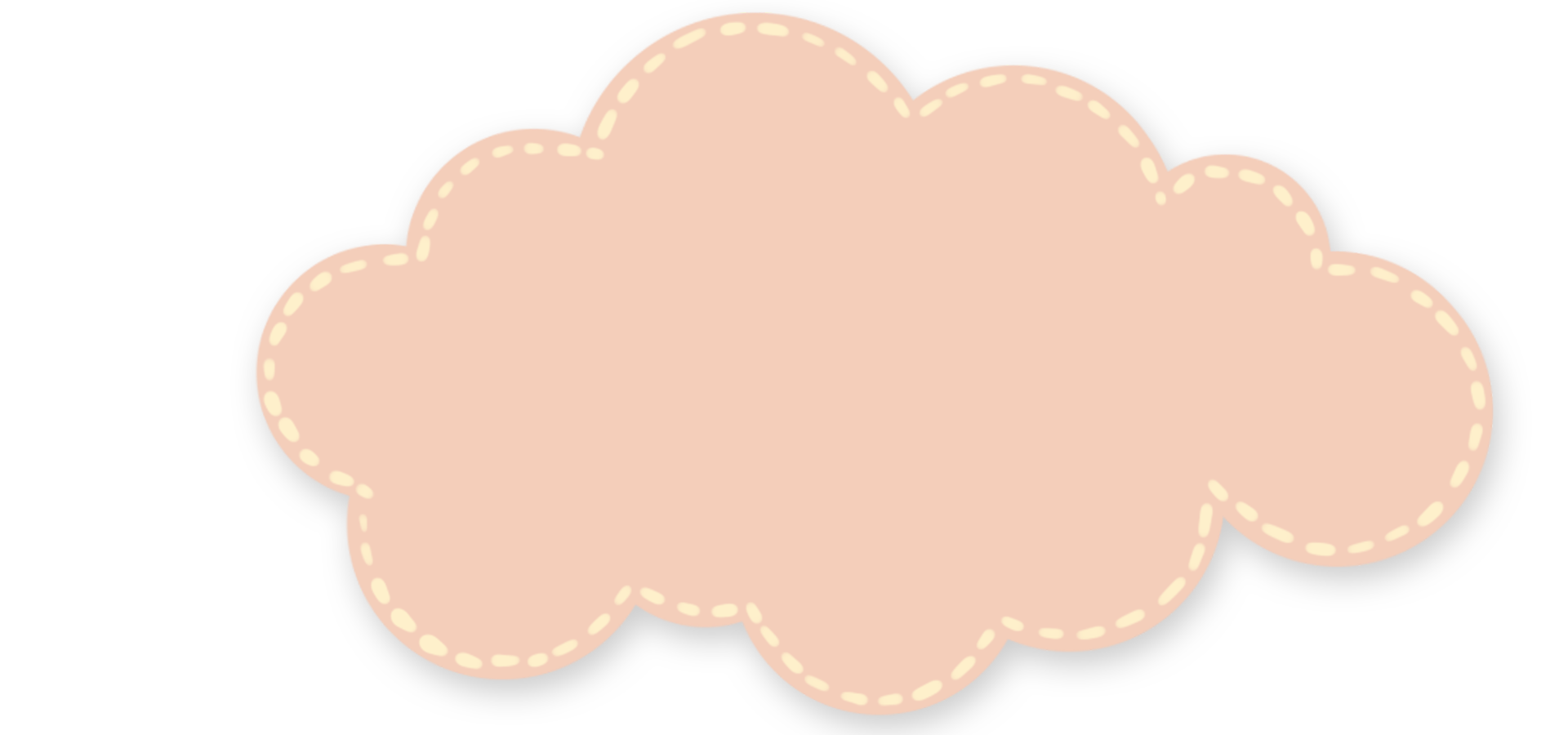 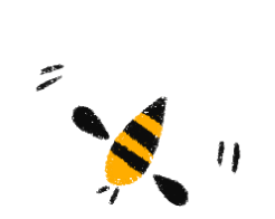 2
KHÁM PHÁ
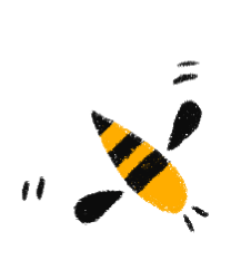 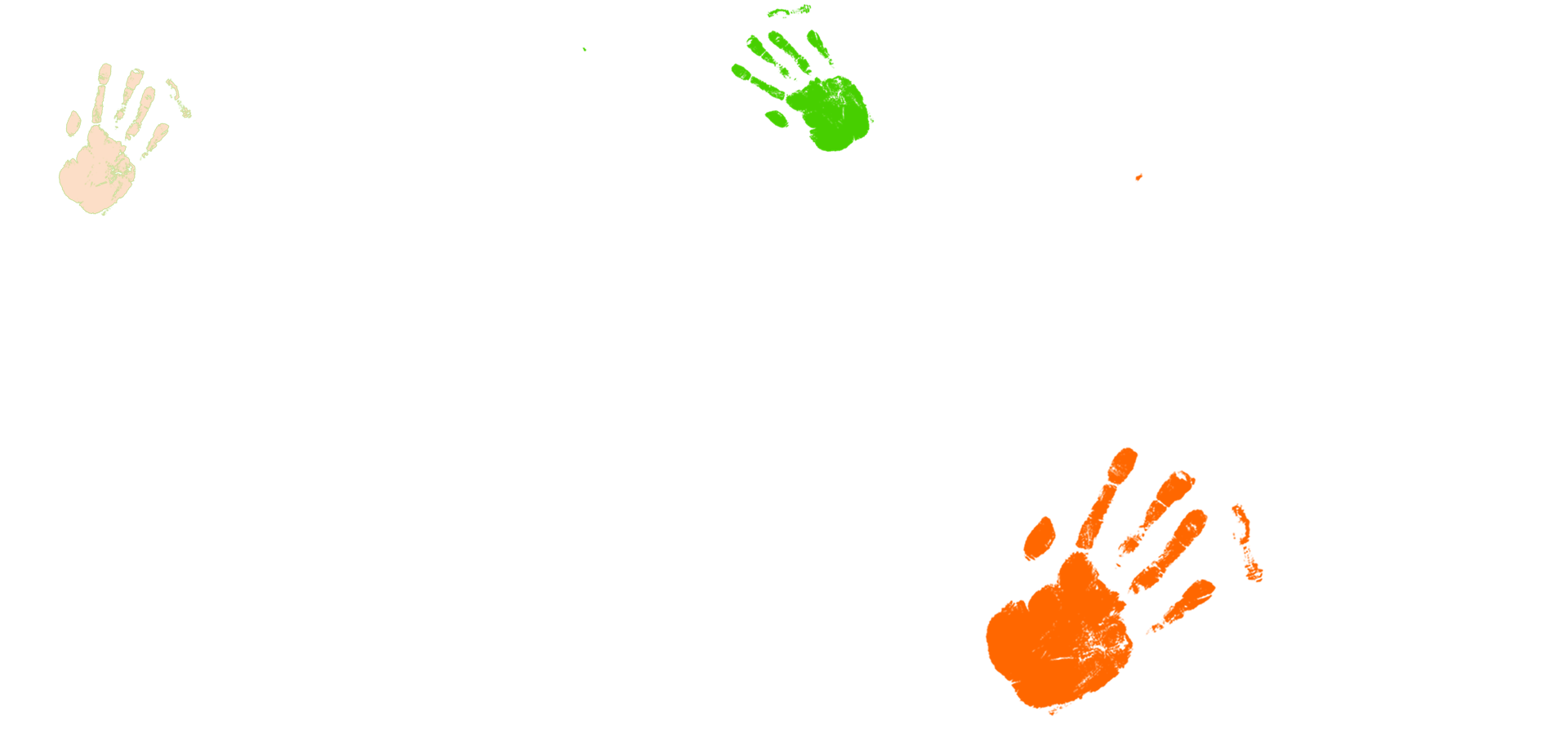 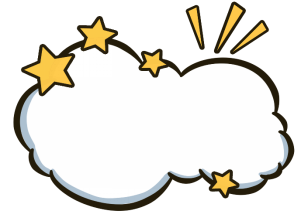 Câu 1
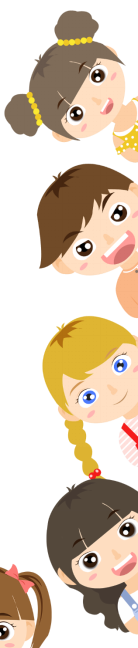 Bạn Sinh đã làm gì để giúp đỡ bạn Hanh?
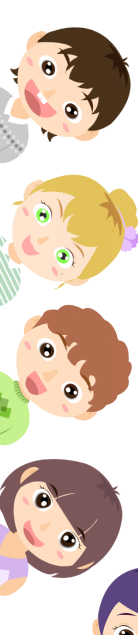 Sinh cõng bạn đi học suốt 10 năm.
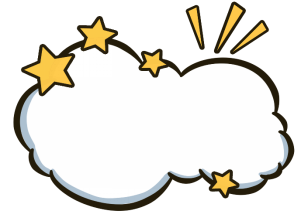 Câu 2
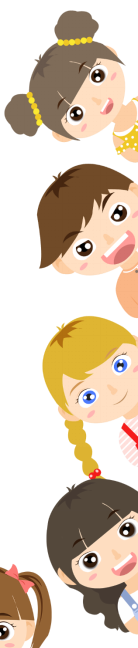 Việc làm của Sinh đáng trân trọng ở điểm nào?
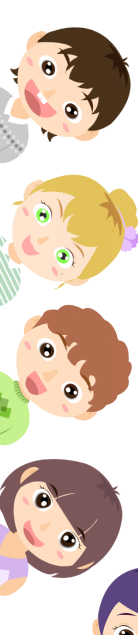 Tuy còn nhỏ nhưng Sinh không quản khó khăn, ngày ngày cõng Hanh tới trường với đoạn đường dài hơn 4 ki-lô-mét, qua đèo, vượt suối, khúc khuỷu, gập ghềnh.
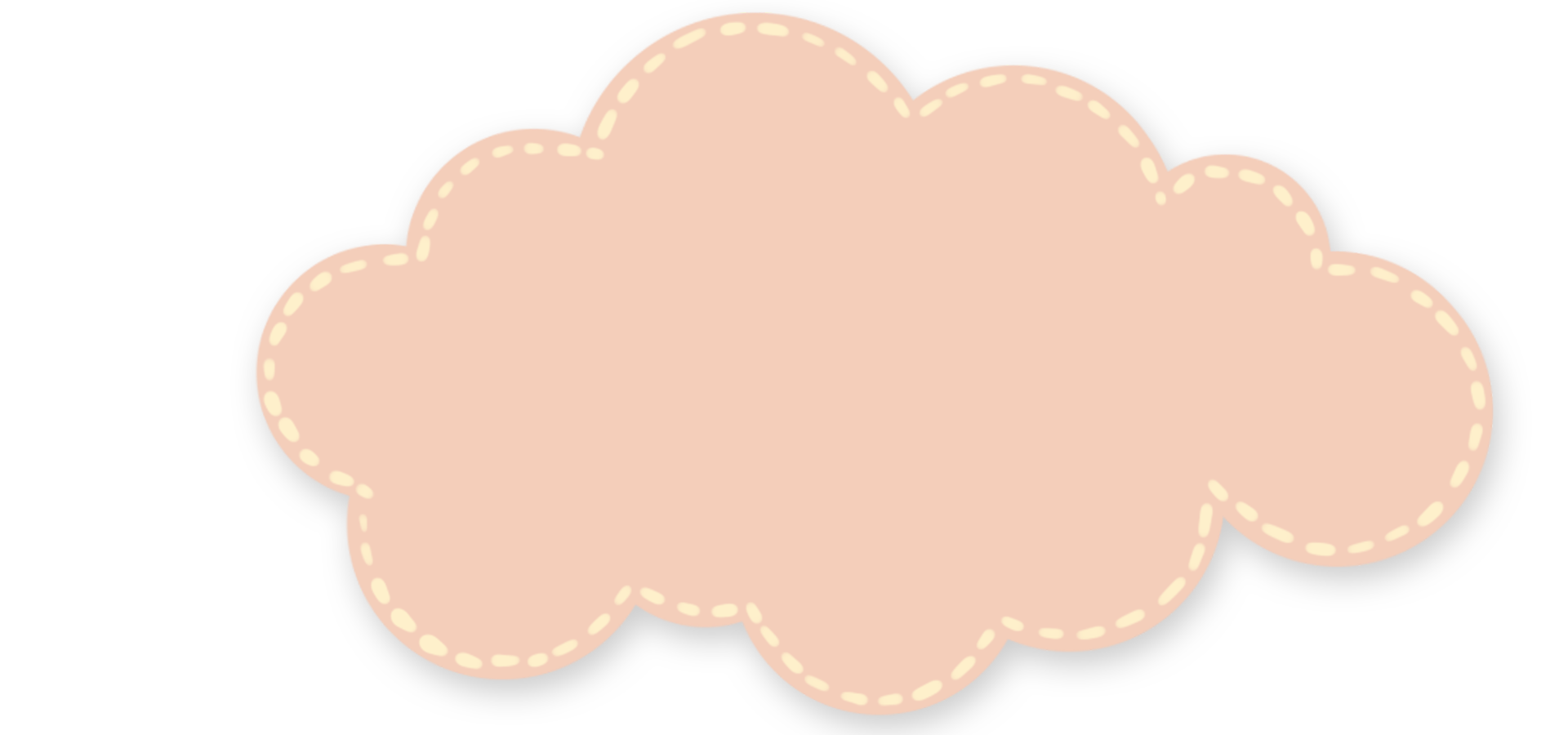 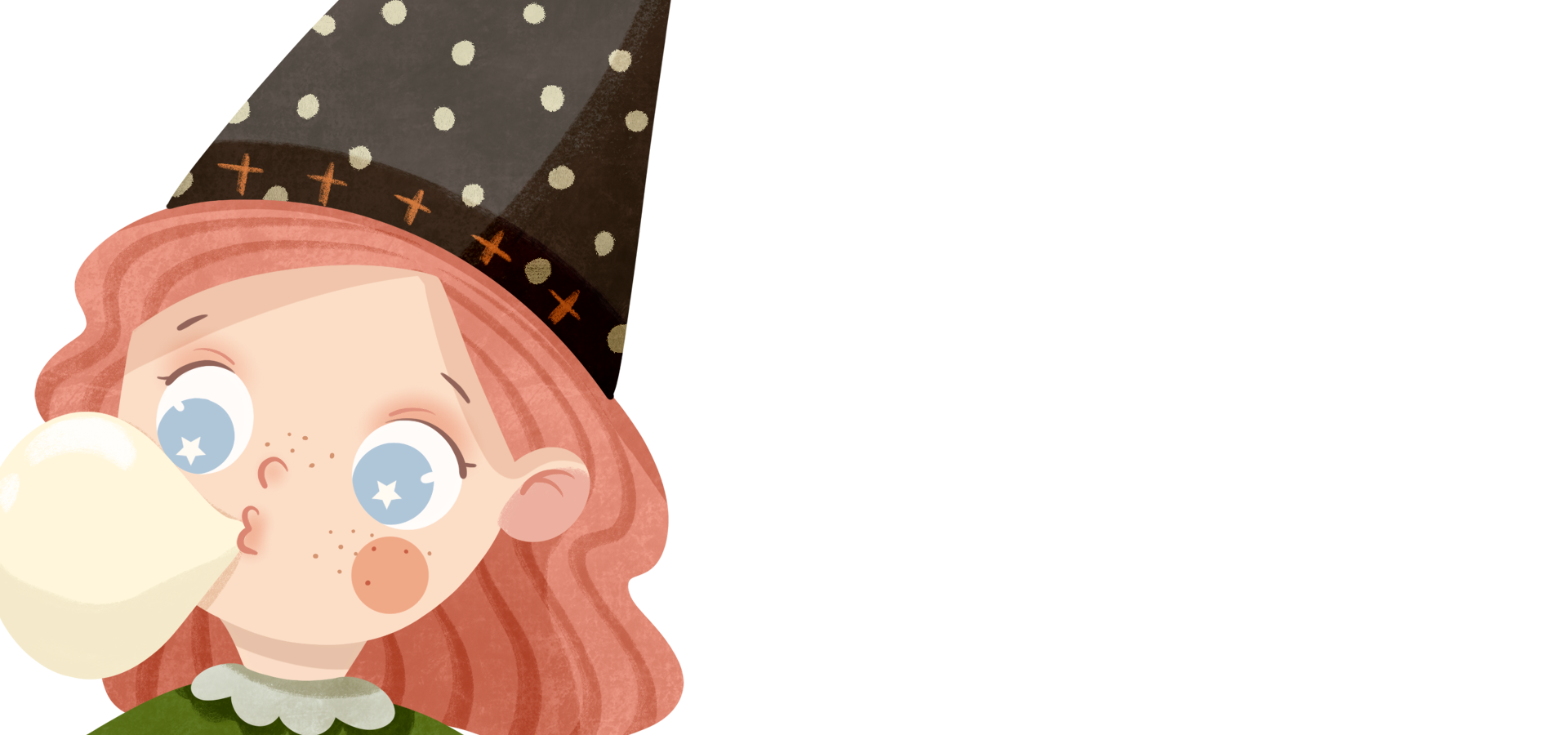 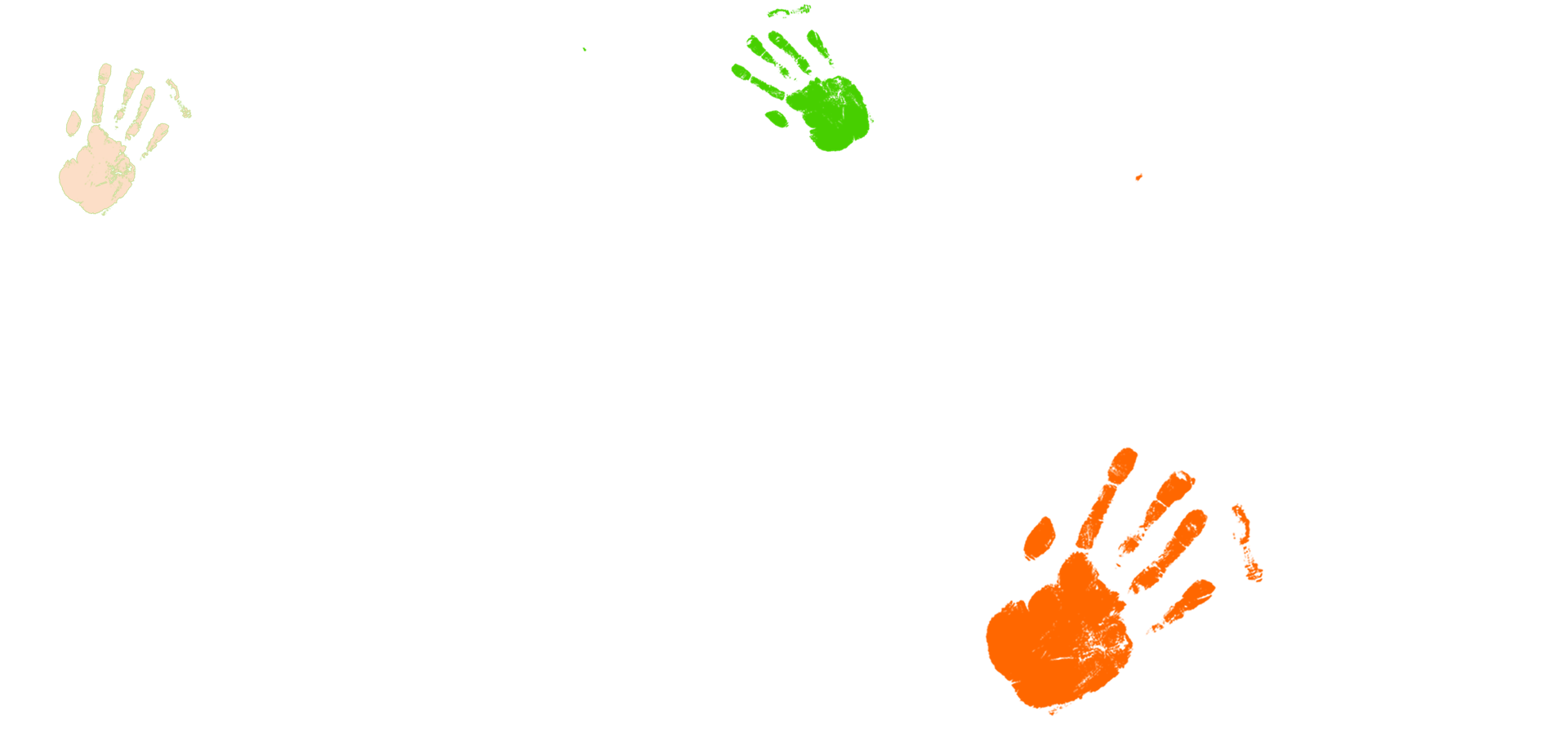 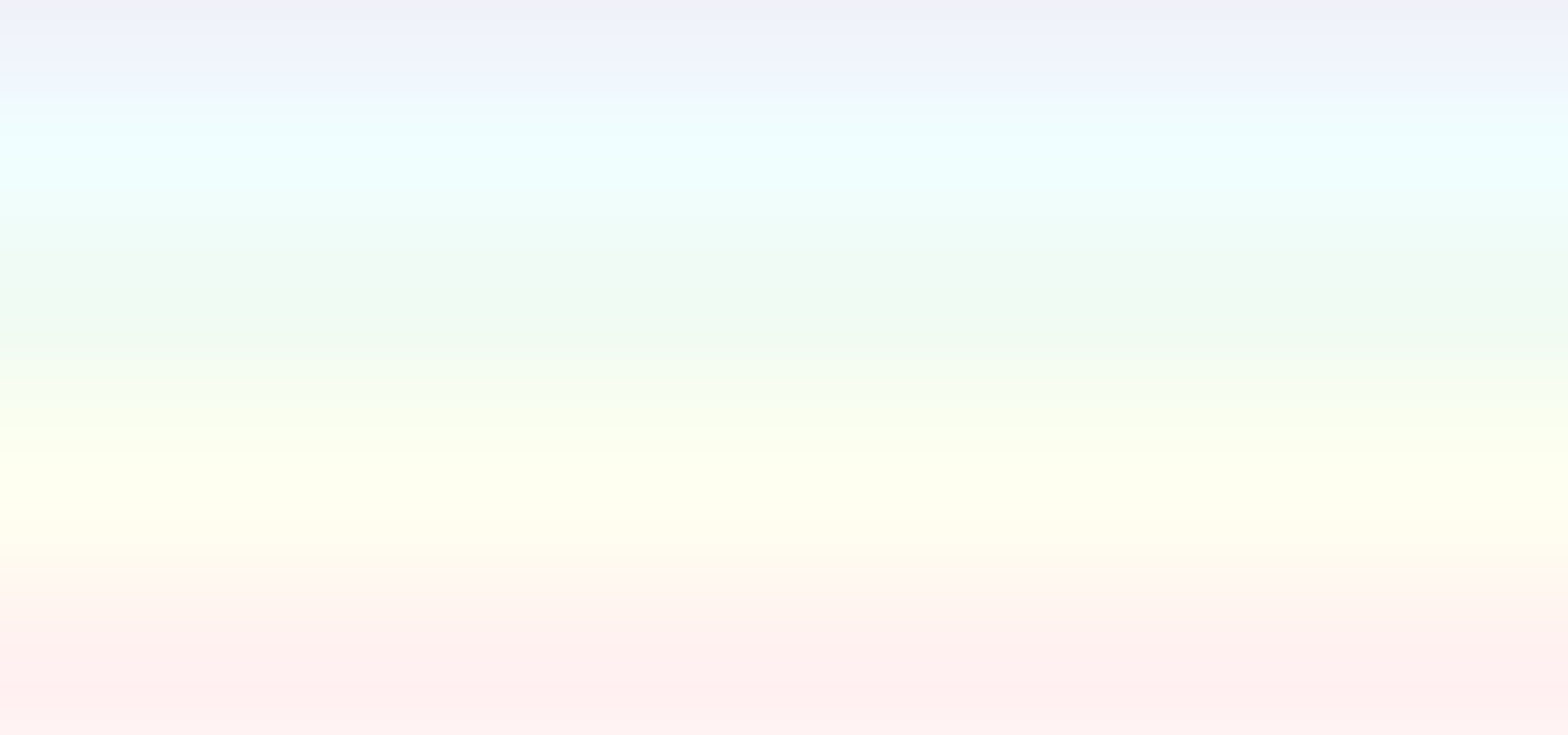 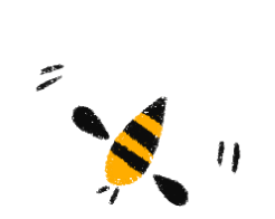 Luyện viết từ khó
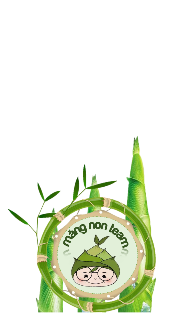 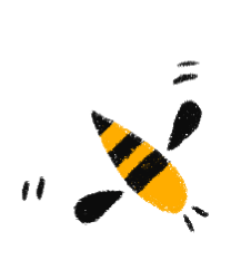 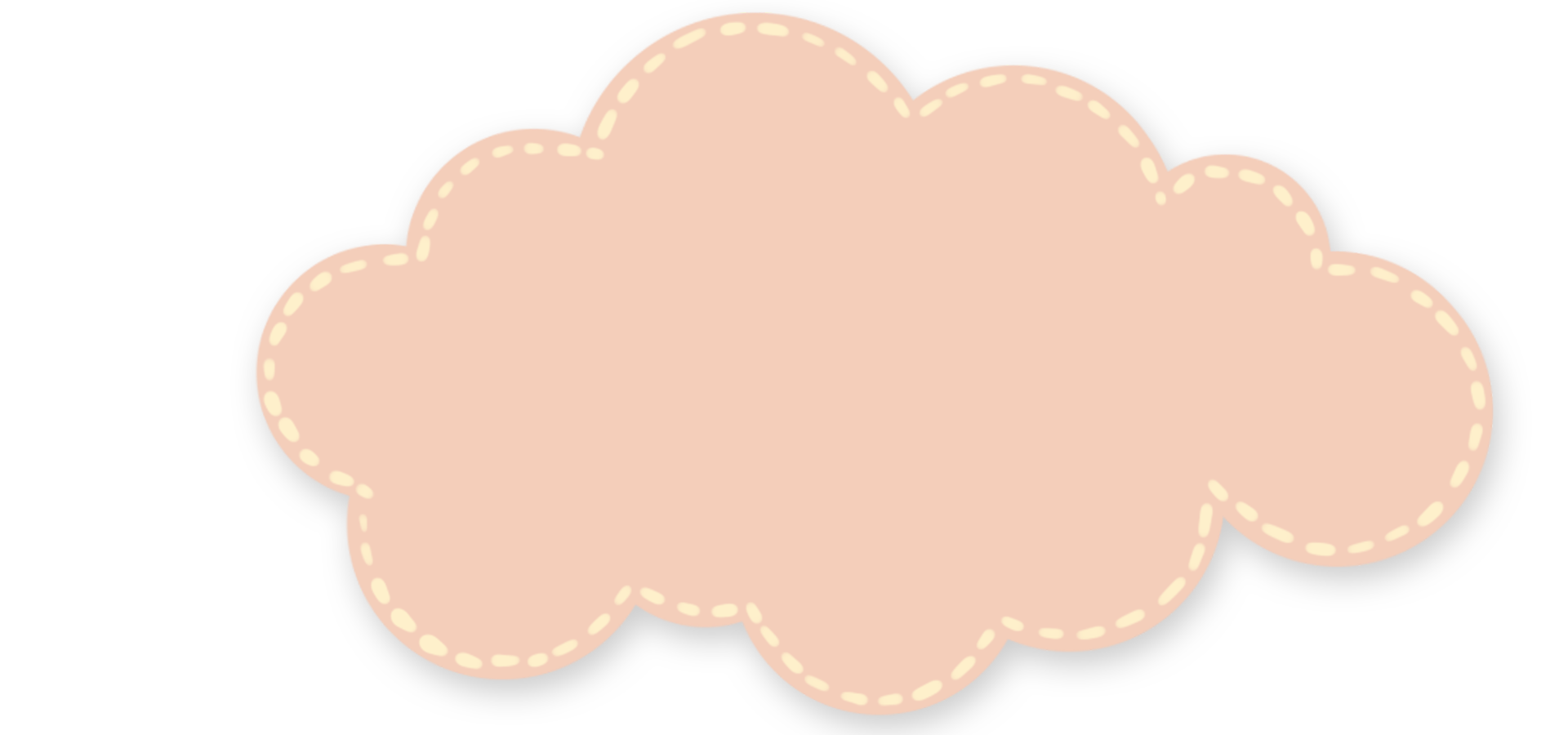 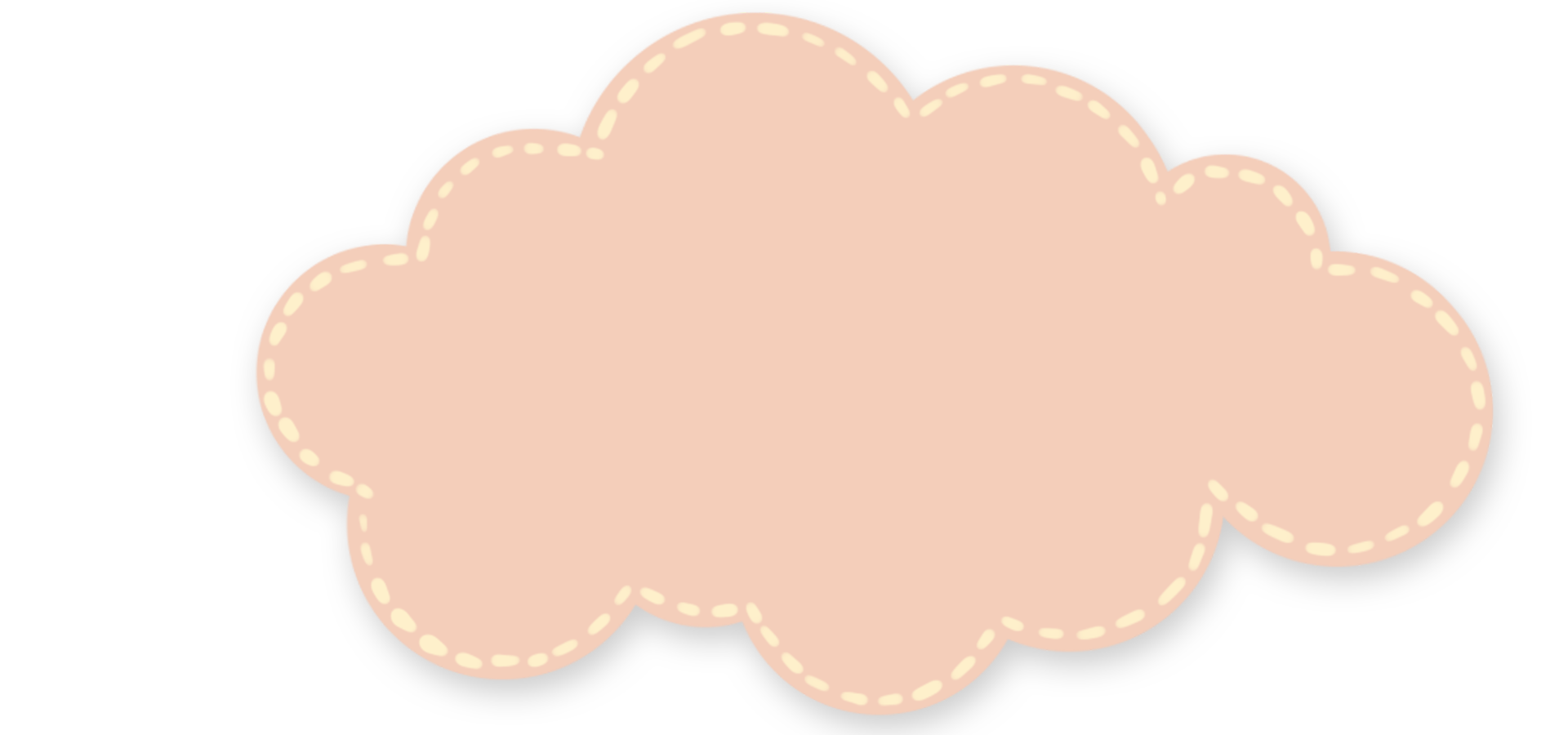 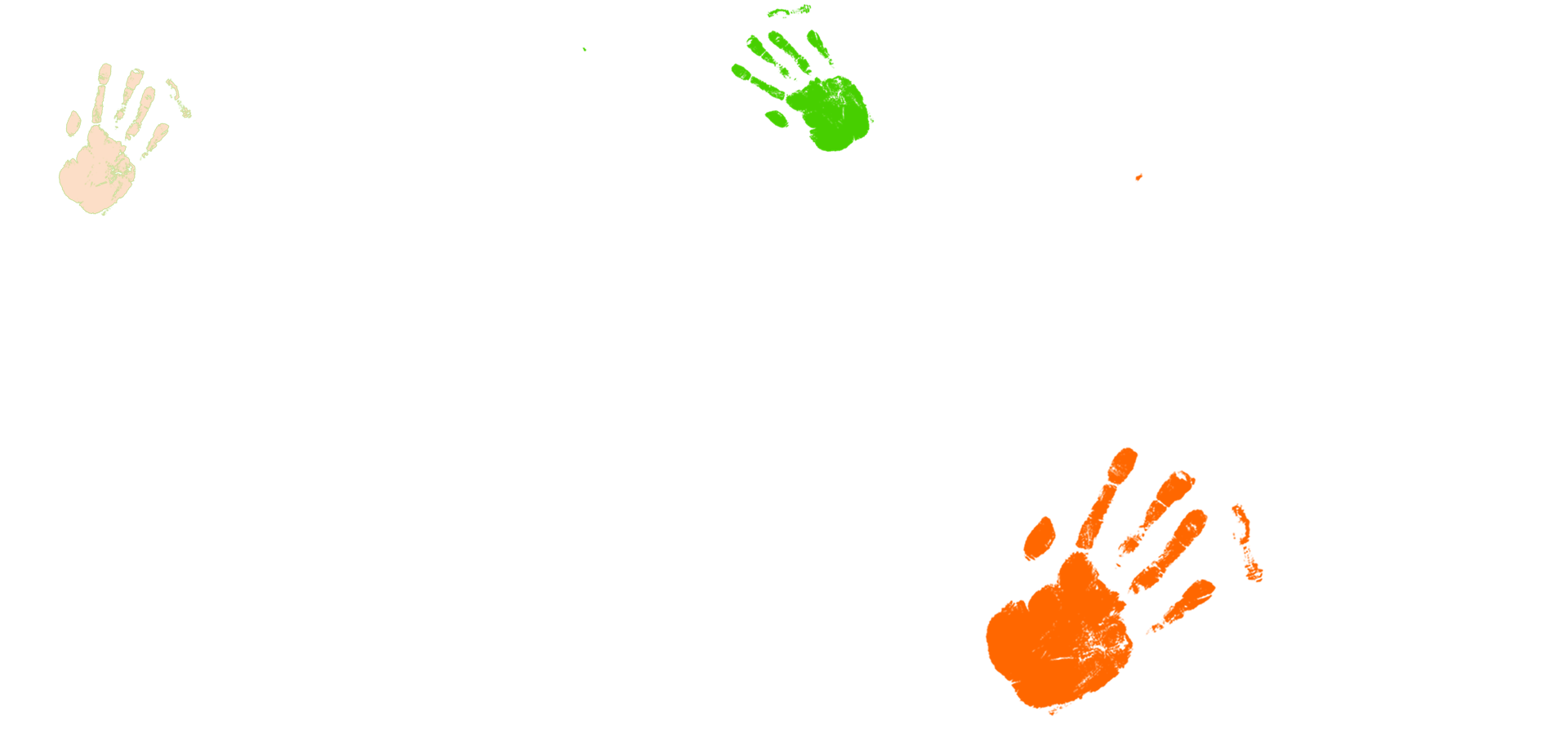 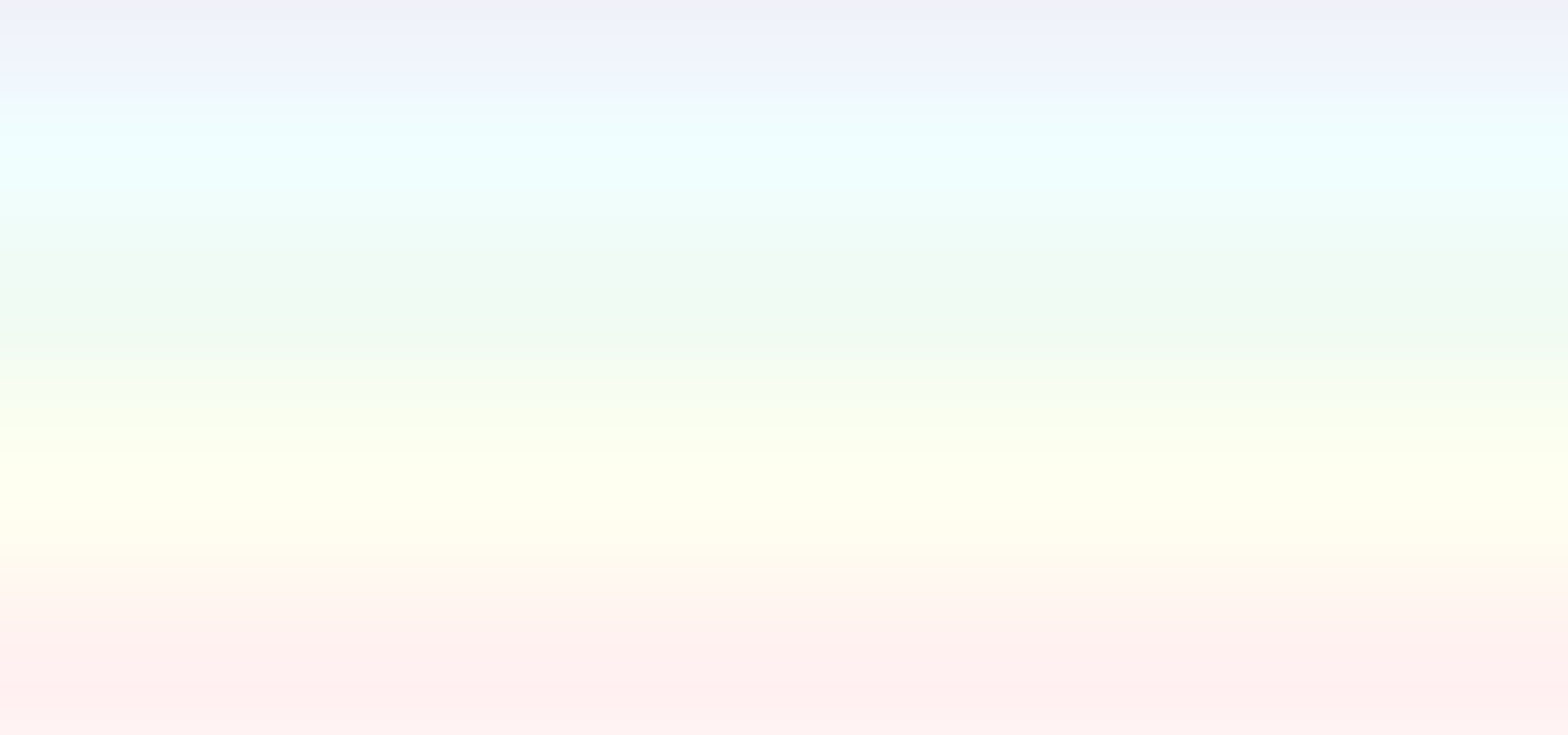 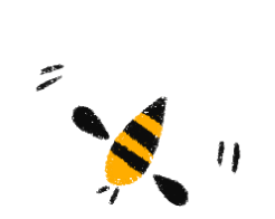 Từ khó
Tên riêng
Vinh Quang
Chiêm Hóa
Tuyên Quang
Đoàn Trường Sinh
Hanh
khúc khuỷu
gập ghềnh
liệt
quãng đường
quản 
ki – lô – mét
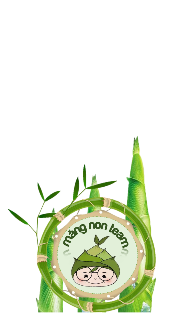 Viết hoa chữ cái đầu của mỗi tiếng
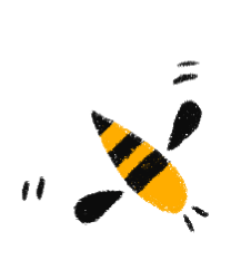 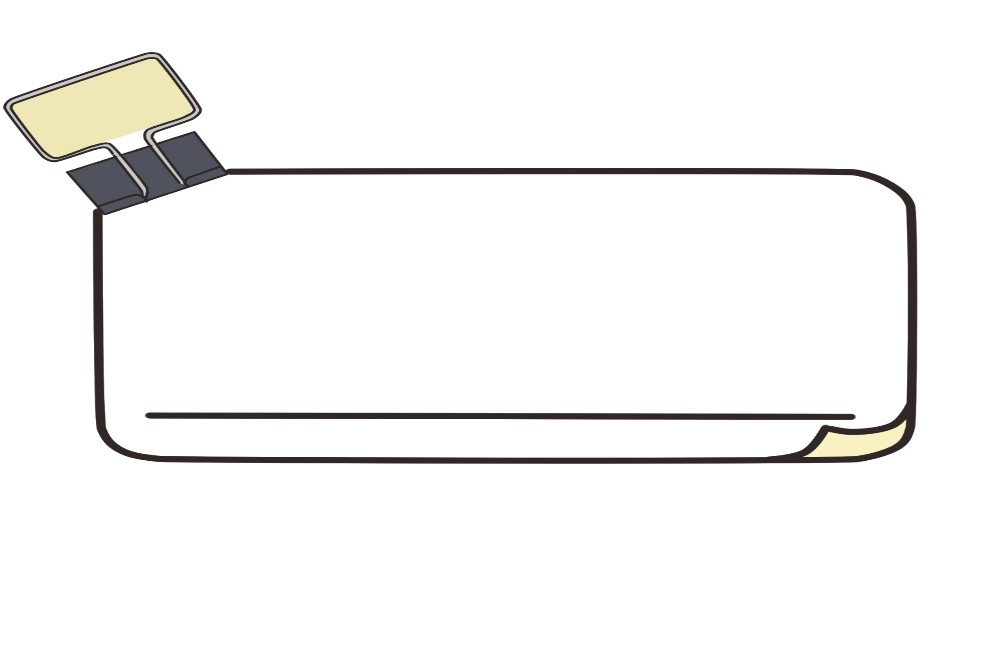 Nghe – viết
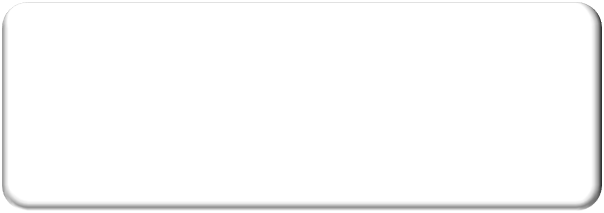 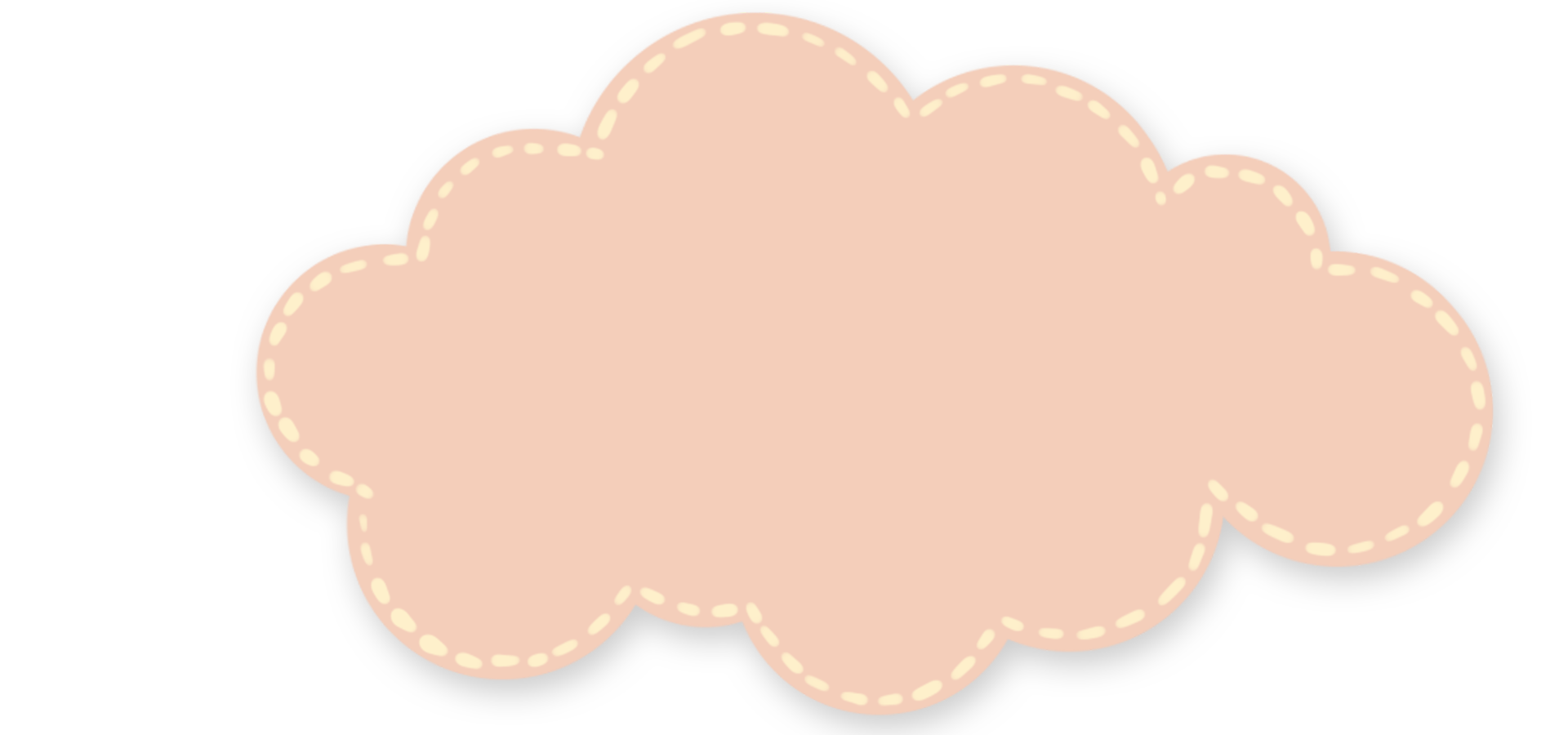 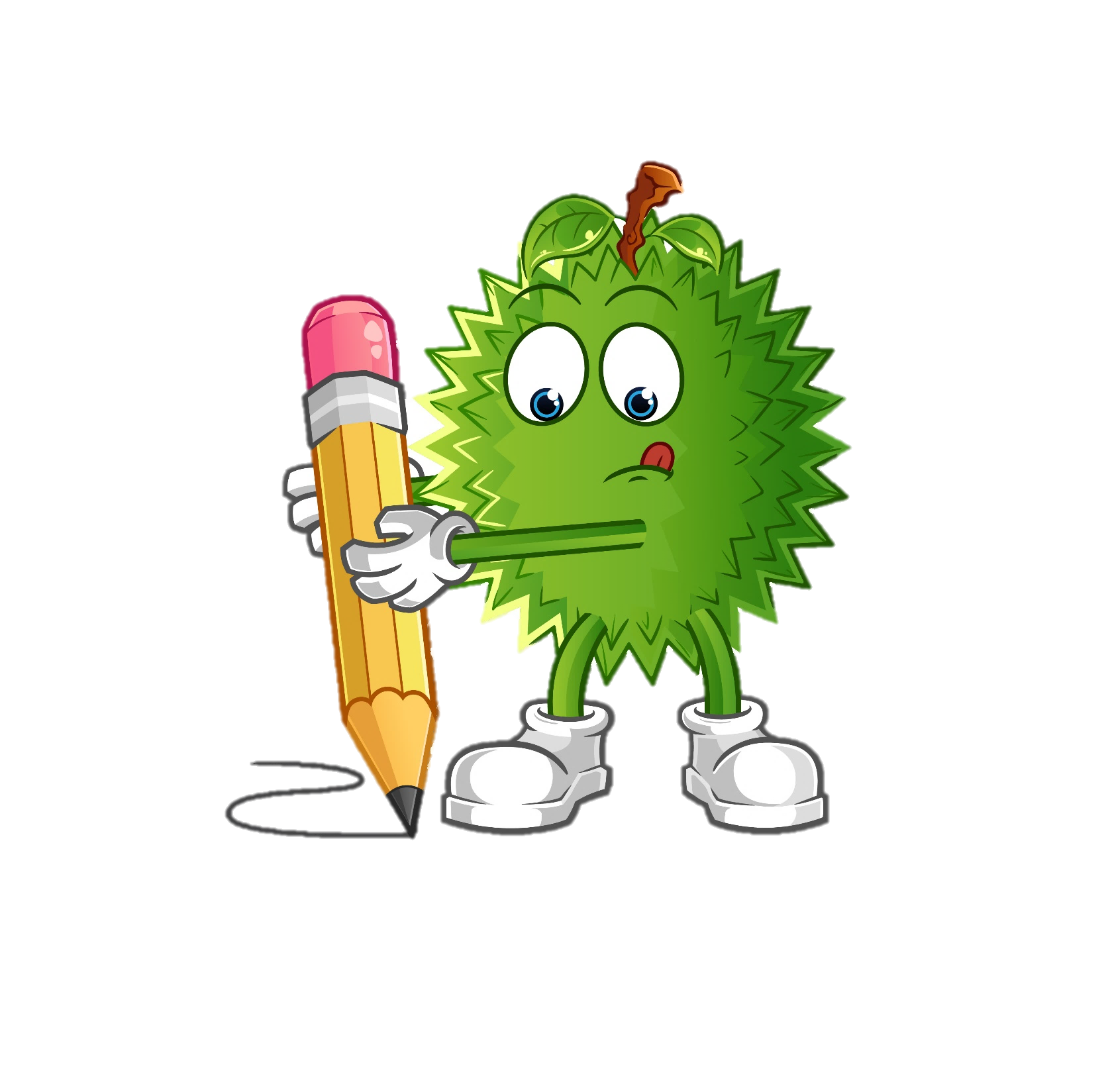 Tư thế ngồi viết
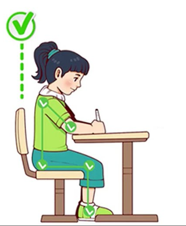 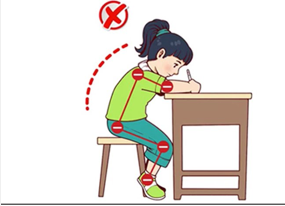 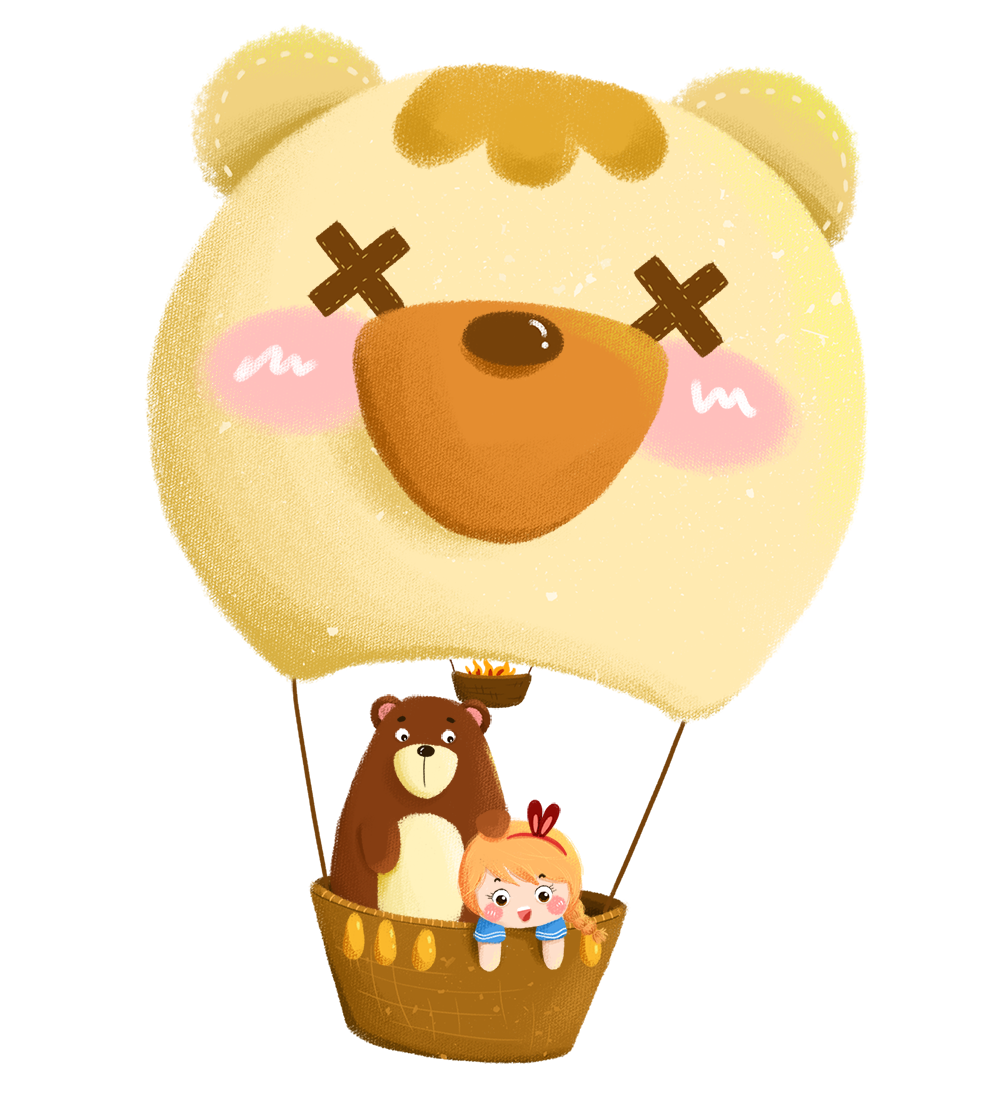 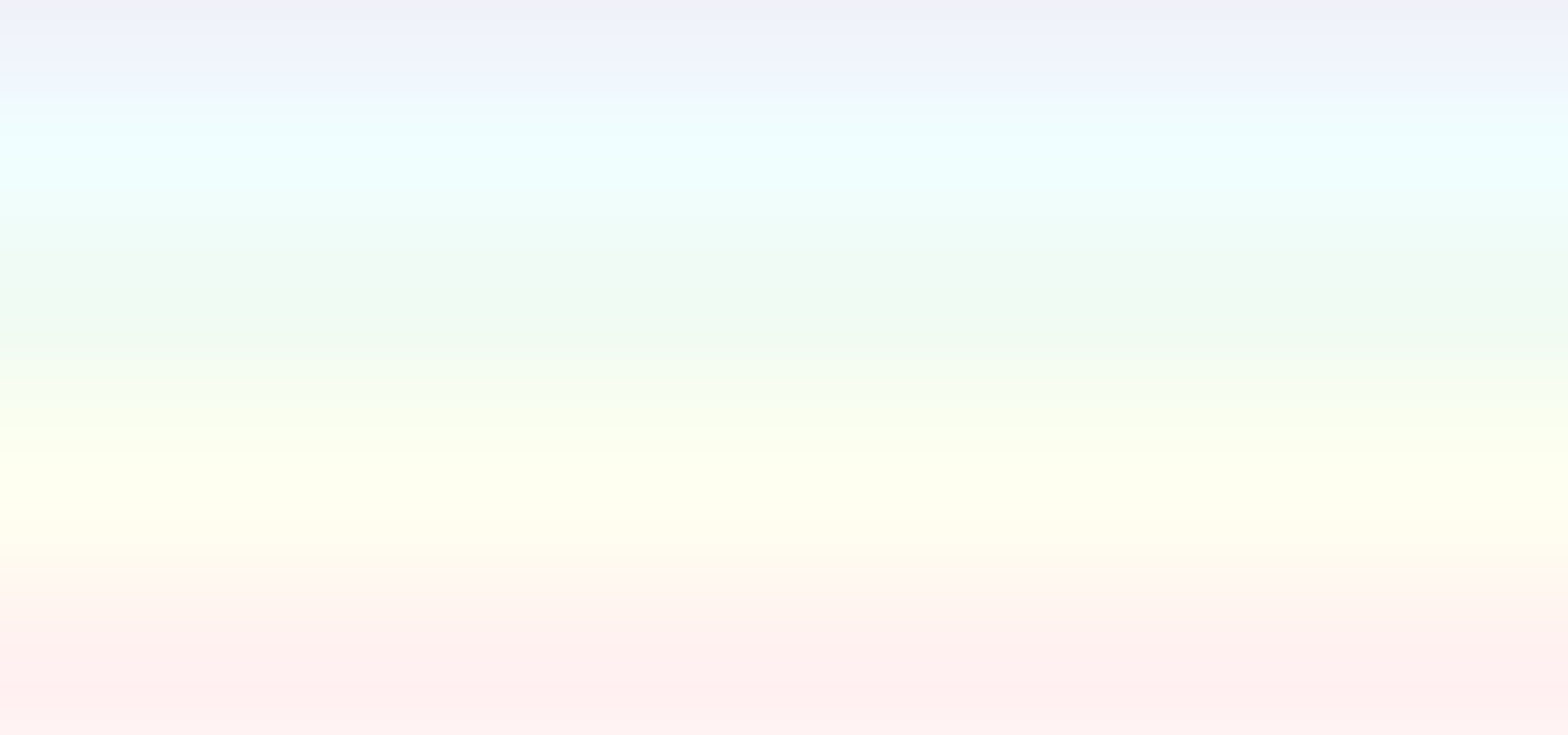 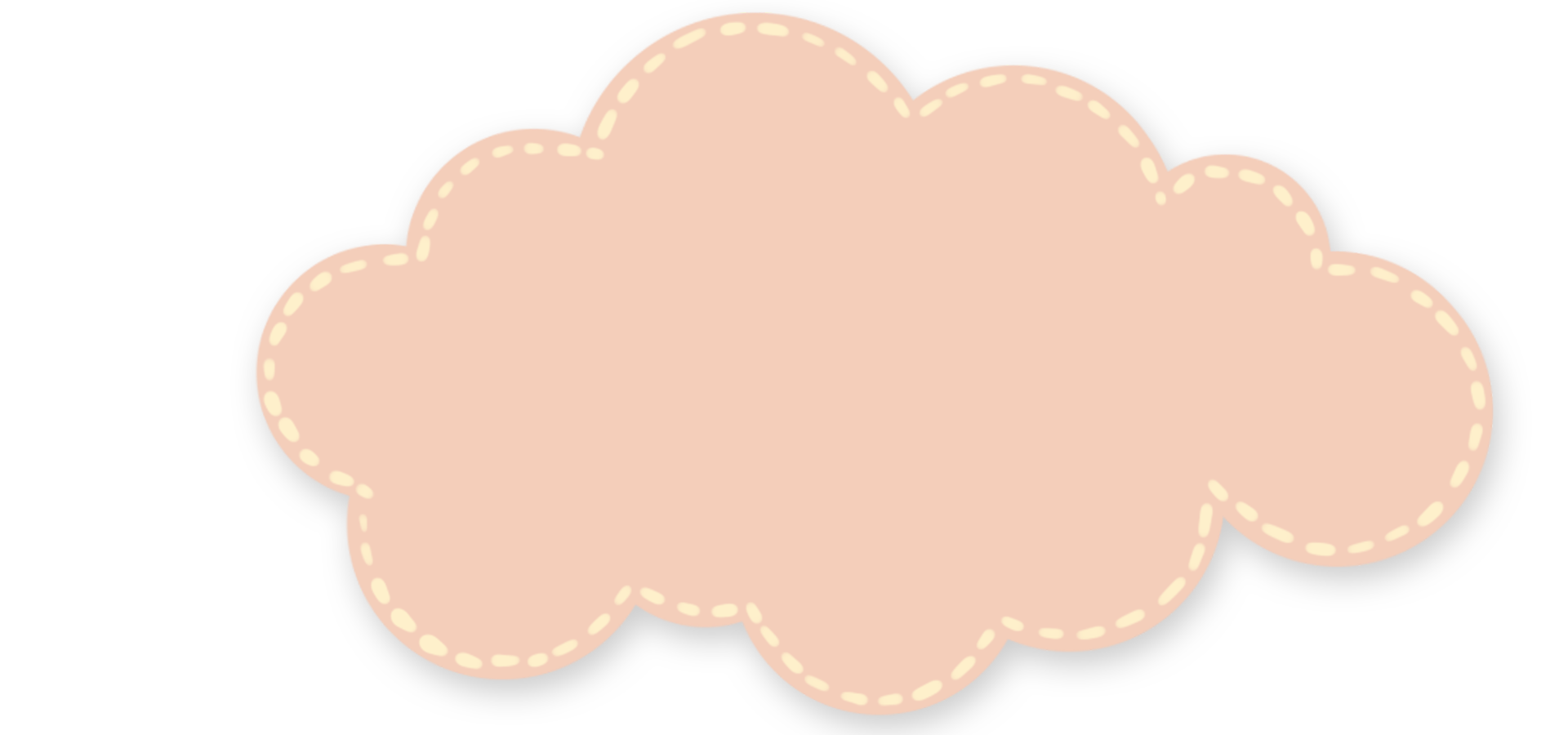 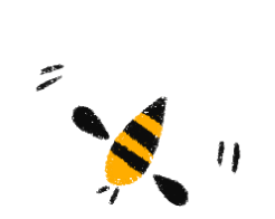 3
Soát  lỗi
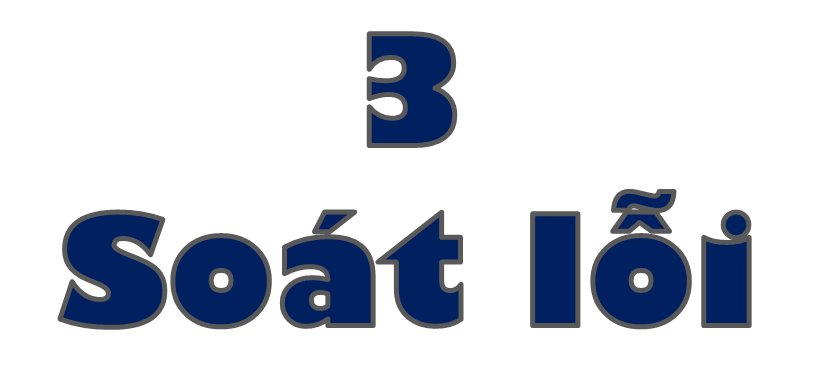 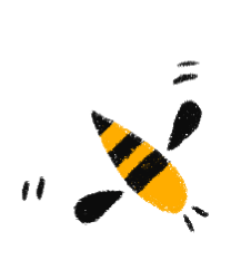 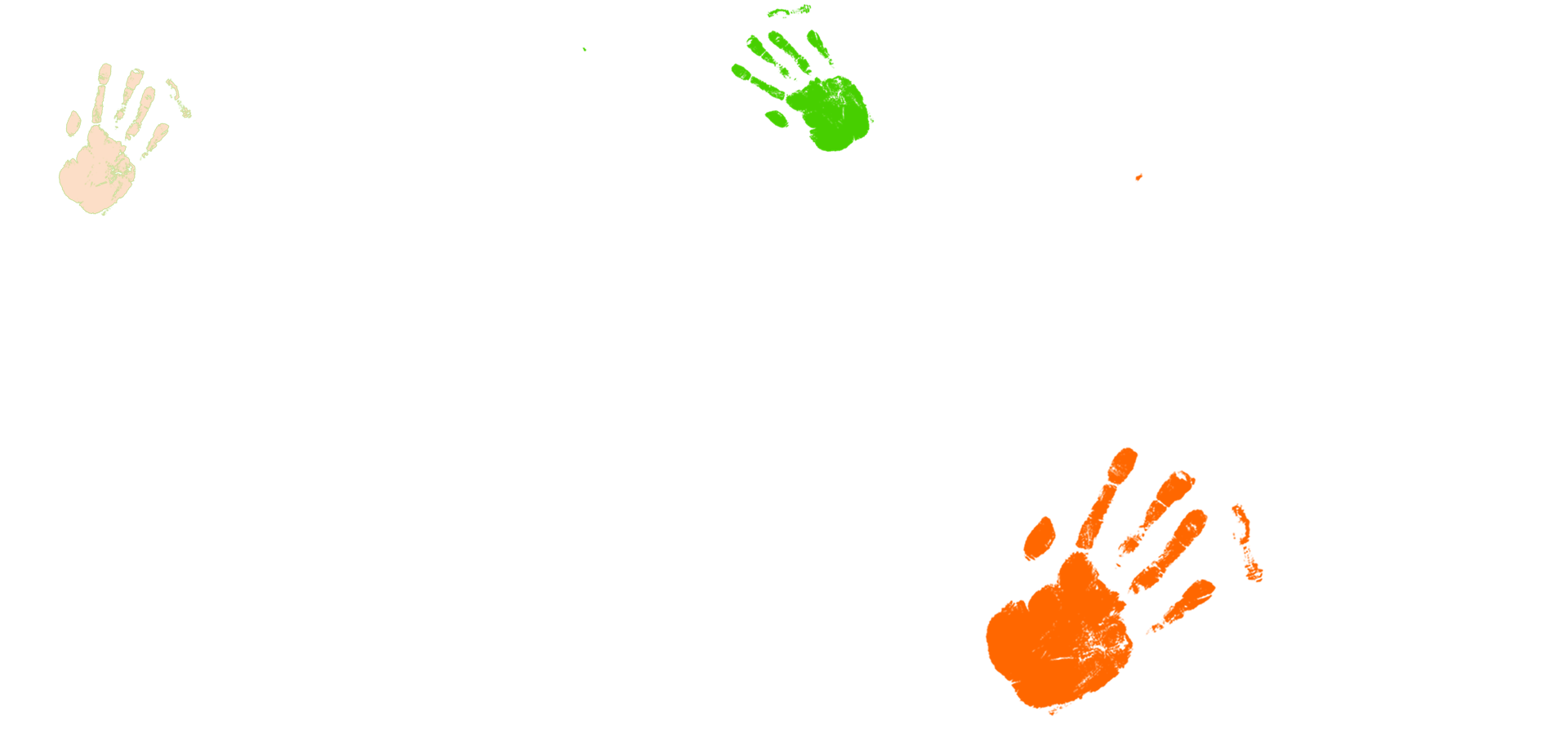 Mười năm cõng bạn đi học
	Ở xã Vinh Quang, huyện Chiêm Hóa, tỉnh Tuyên Quang, ai cũng biết câu chuyện cảm động về em Đoàn Trường Sinh 10 năm cõng bạn đến trường. Quãng đường từ nhà Sinh tới trường dài hơn 4 ki-lô-mét, qua đèo, vượt suối, khúc khuỷu, gập ghềnh. Thế mà Sinh không quản khó khăn, ngày ngày cõng bạn Hanh bị liệt cả hai chân đi về. Nhờ bạn giúp đỡ, lại có chí học hành, nhiều năm liền, Hanh là học sinh tiên tiến, có năm còn tham gia đội tuyển học sinh giỏi cấp huyện.
Theo báo Đại Đoàn Kết
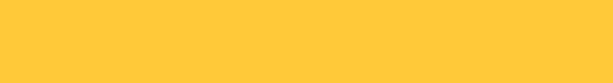 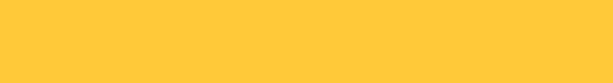 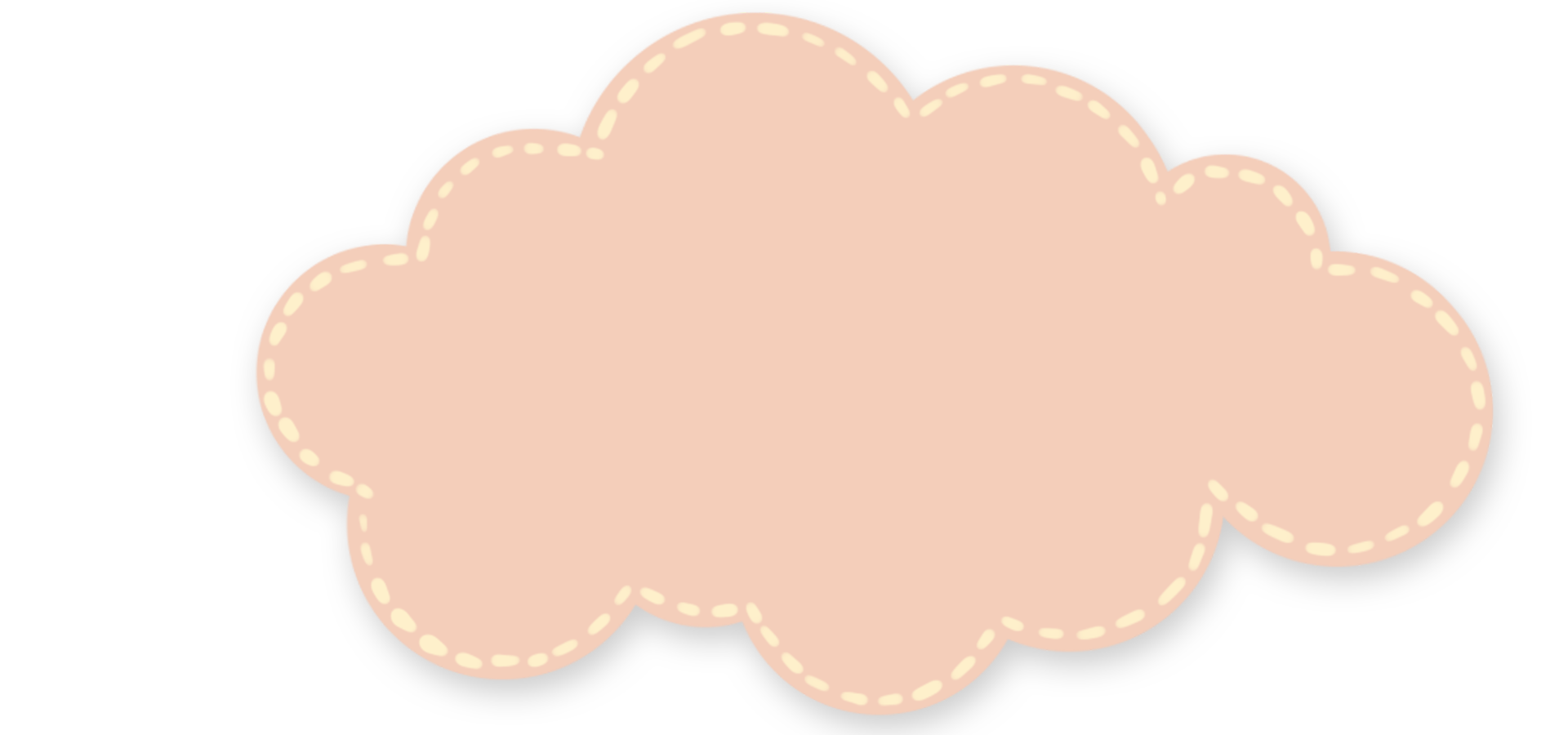 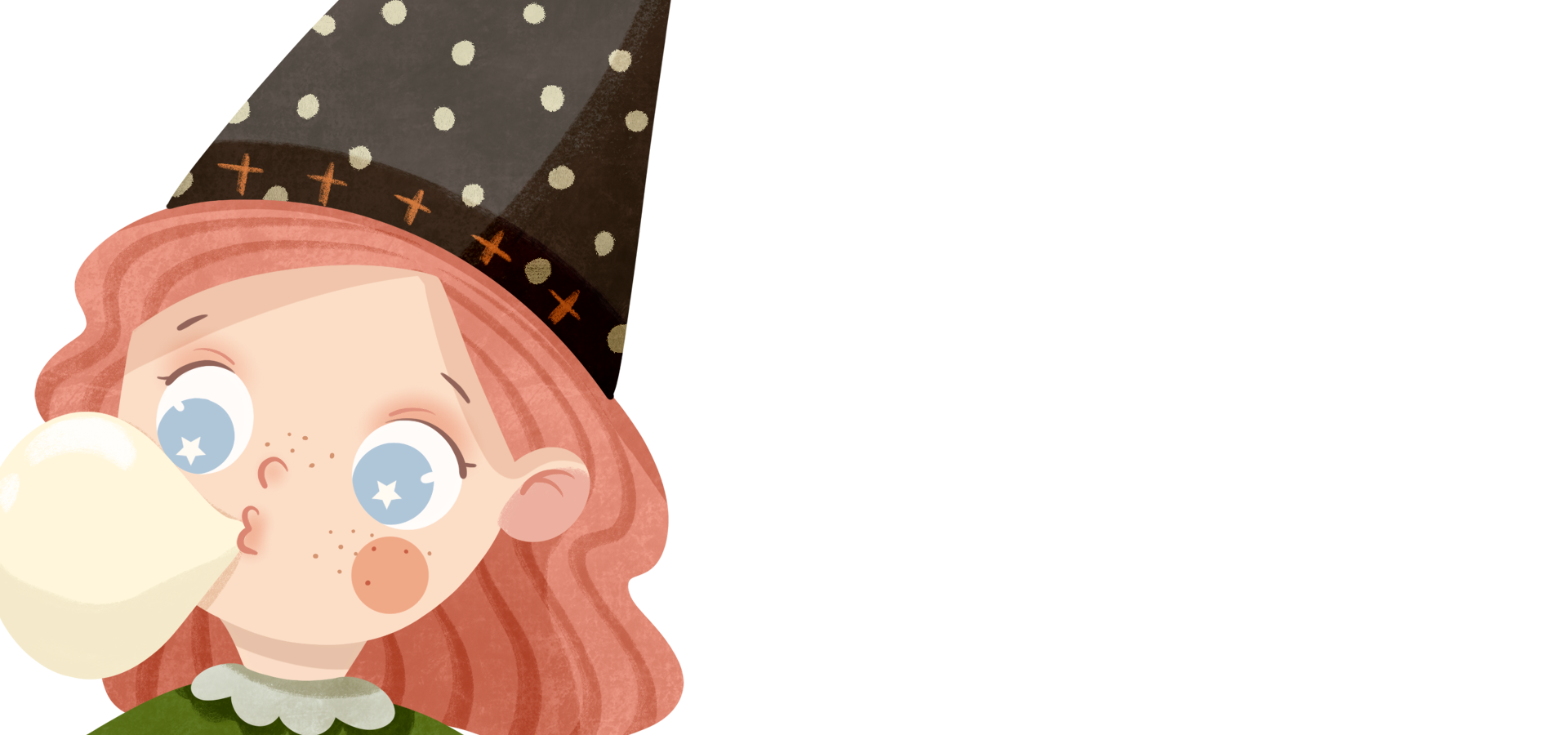 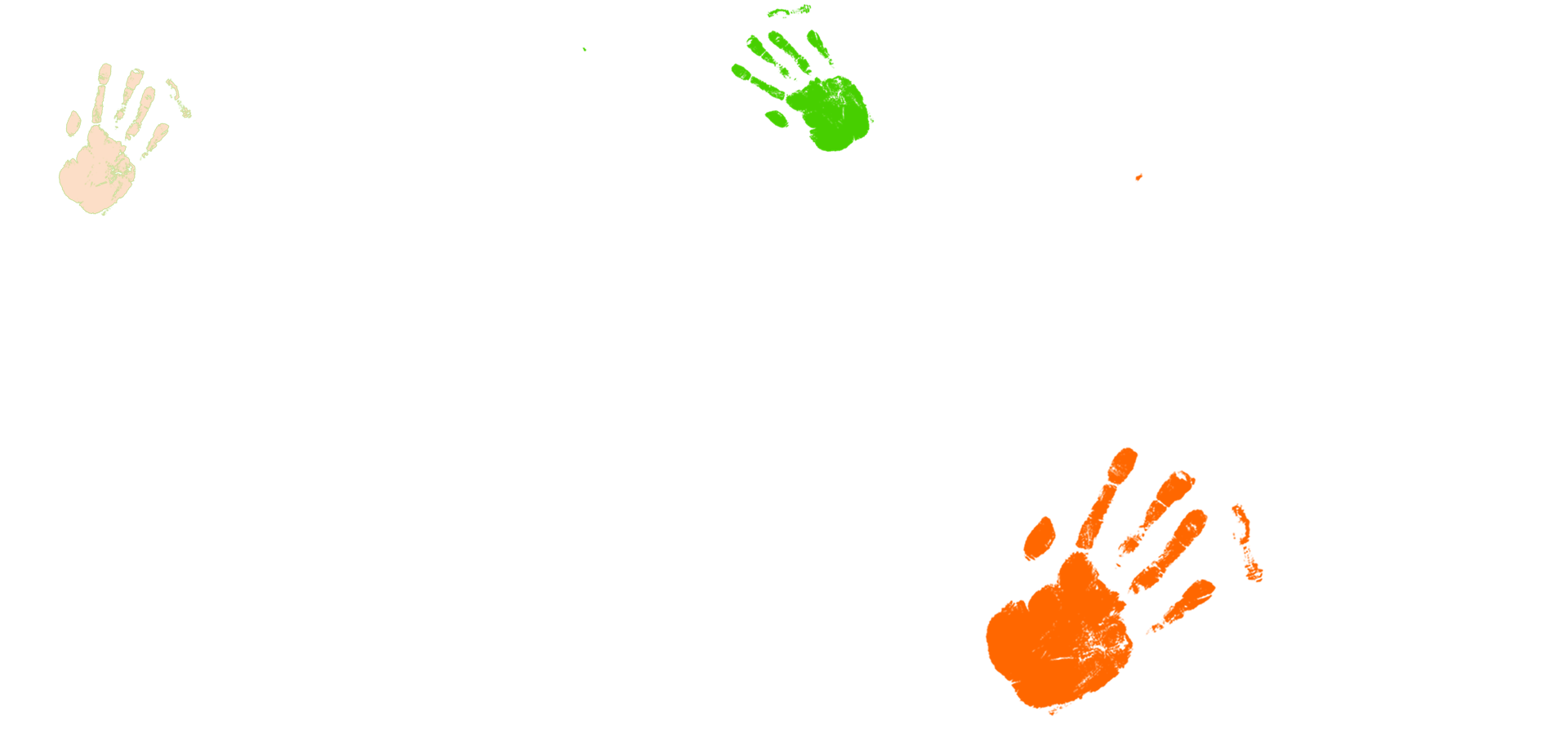 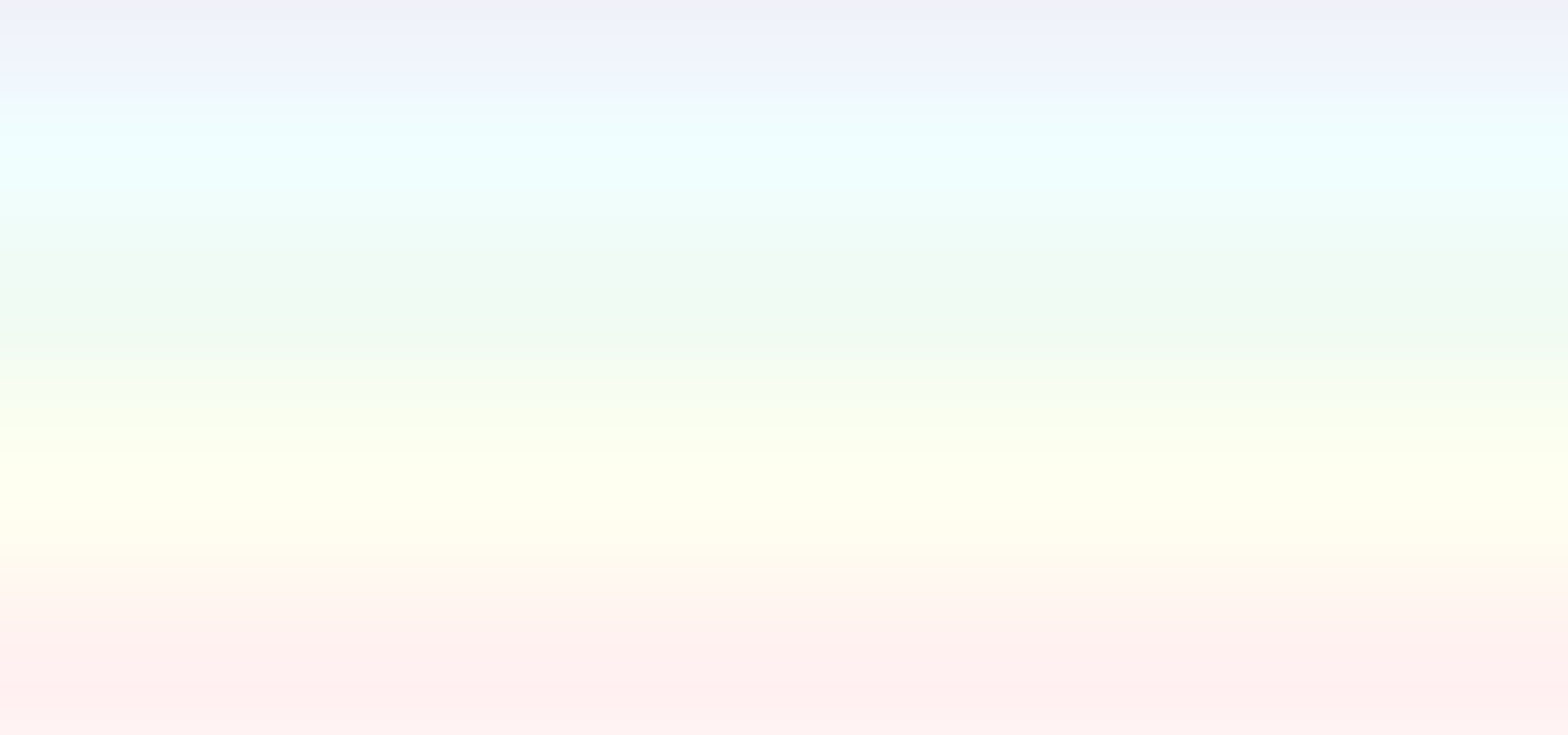 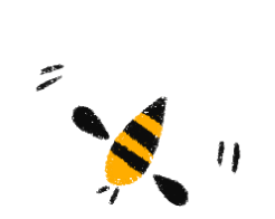 Luyện tập
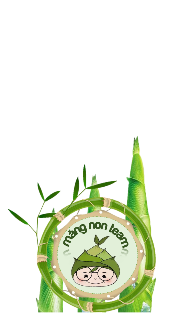 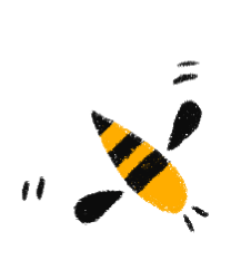 2. Chọn cách viết đúng từ đã cho trong ngoặc đơn:
Tìm chỗ ngồi
	Rạp đang  chiếu phim thì một bà đứng dậy len qua hàng ghế ra ngoài. Lát ( sau   / xau   ), bà trở lại và hỏi ông ngồi gần hàng ghế   (  rằng  / rằn )  :
	- Thưa ông ! Phải  ( chăng   / chăn     ) lúc ra ngoài tôi vô ý giẫm vào chân ông ?
	- Vâng, nhưng ( sin    /    xin ) bà đừng ( băng khoăng     /     băn khoăn   ), tôi không ( sao   /  xa  o) !
	- Dạ không ! Tôi chỉ muốn  hỏi để ( sem    / xem    ) tôi có tìm đúng hàng ghế của mình không .
sem
xem
chăng
băng khoăng
băn khoăn
chăn
sau
xau
sao
xao
sin
xin
rằn
rằng
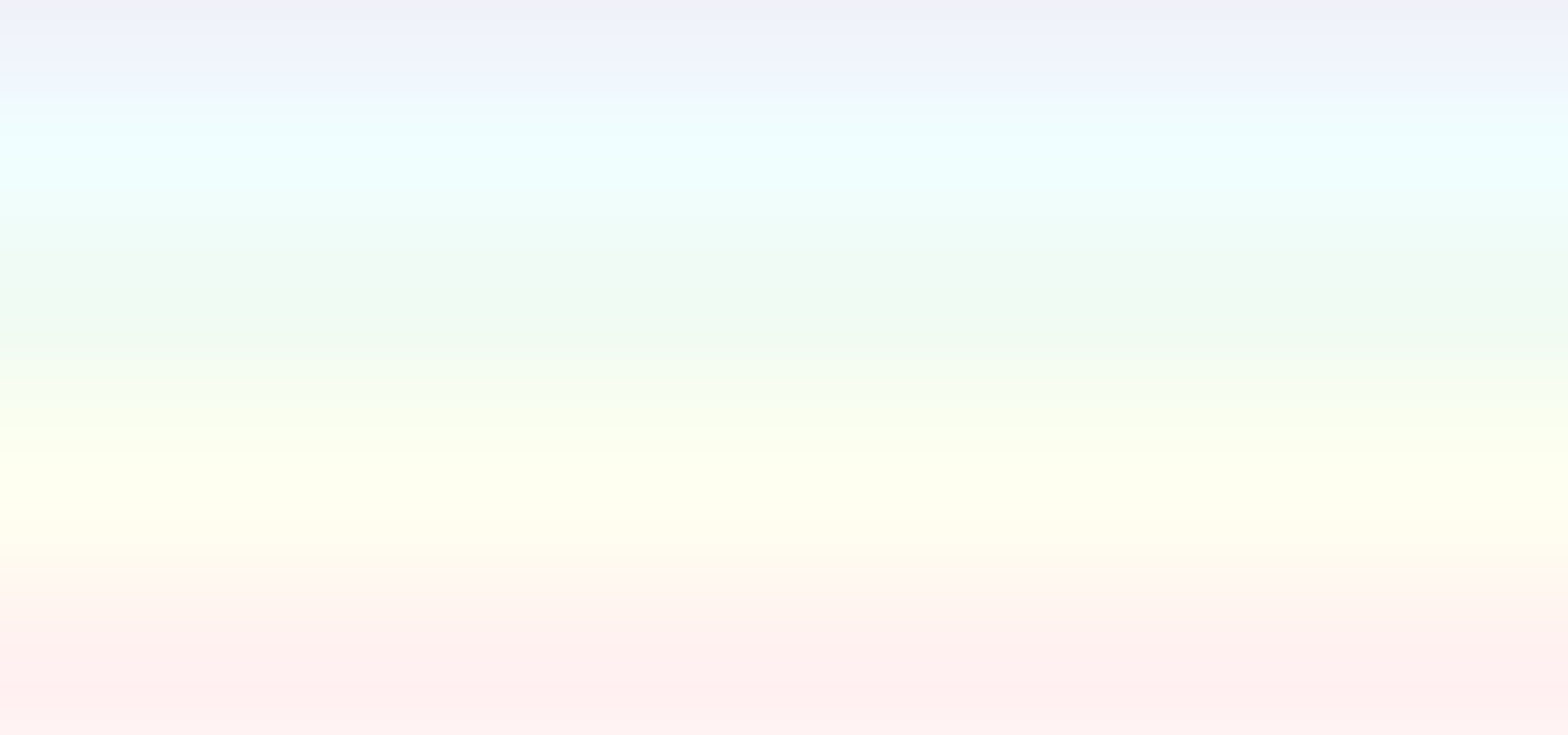 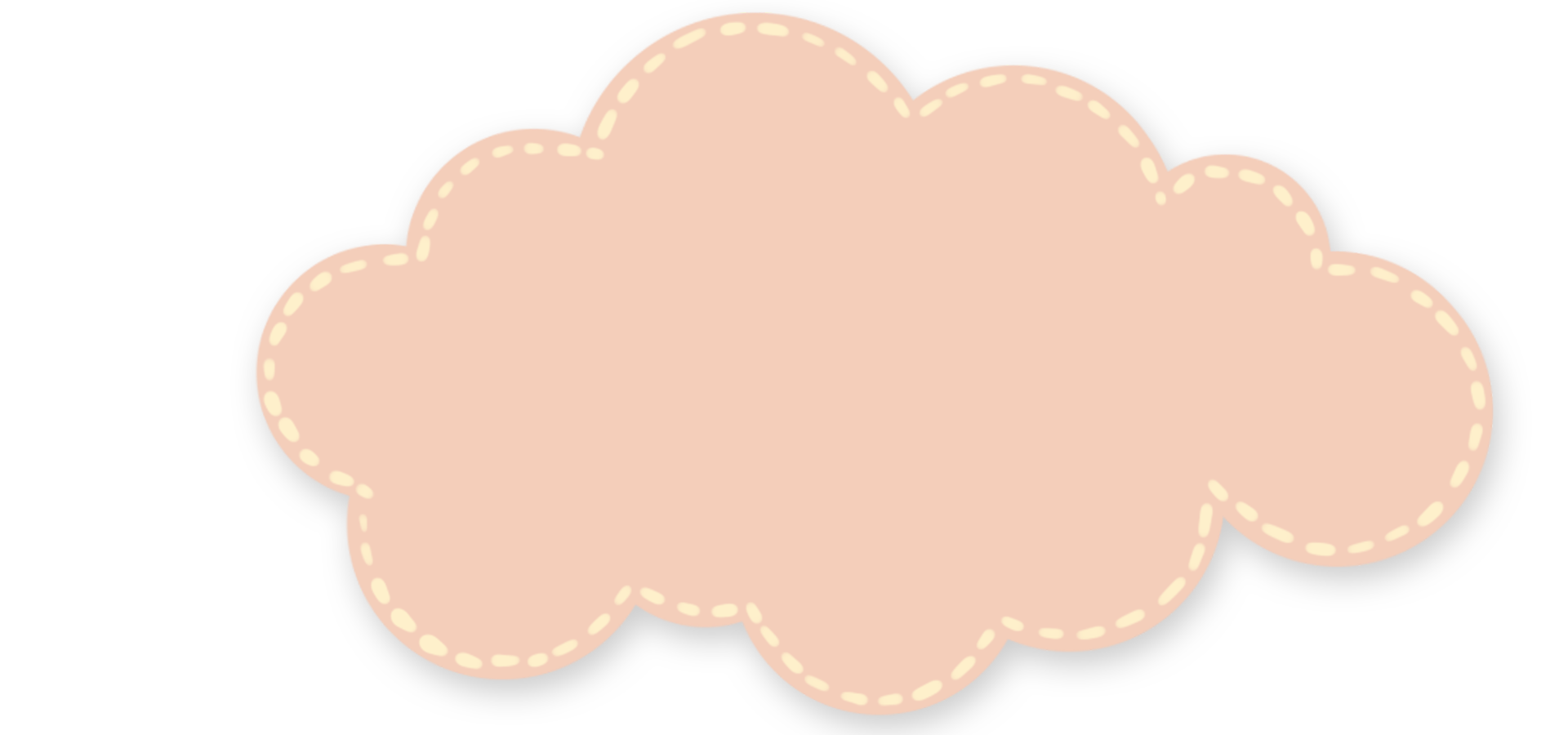 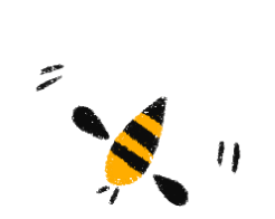 Giải đố
Để nguyên- tên một loài chim 
Bỏ sắc- thường thấy ban đêm trên trời.
(Là những chữ gì?)
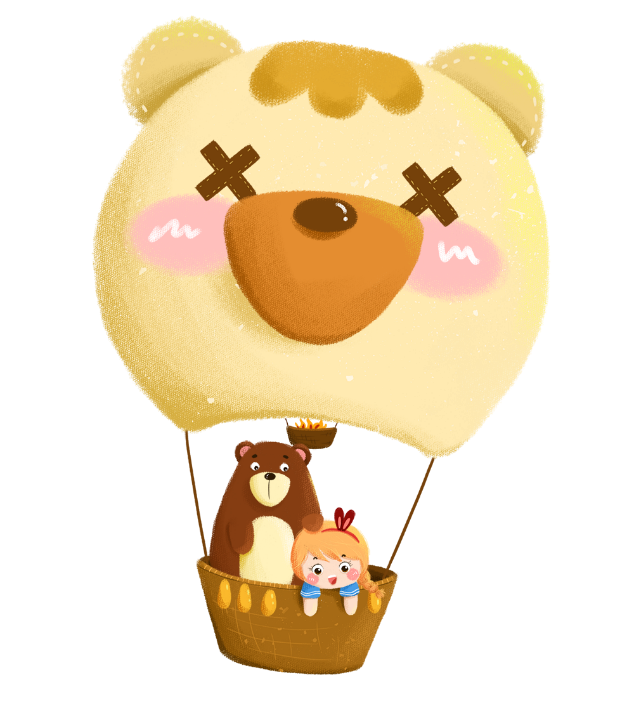 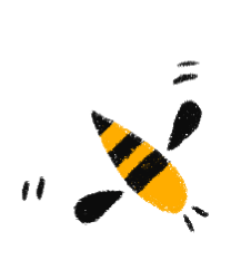 Chim sáo
Ngôi sao
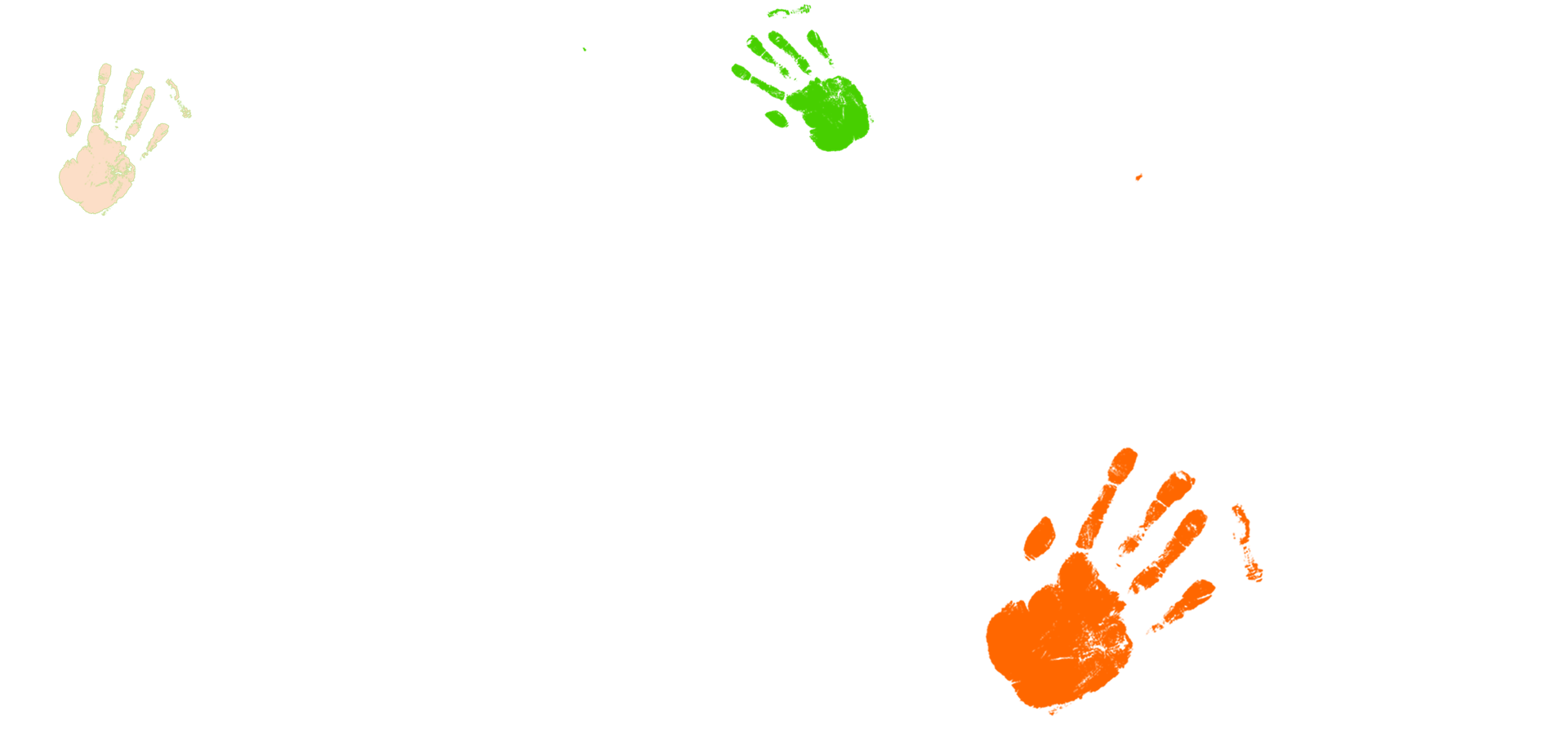 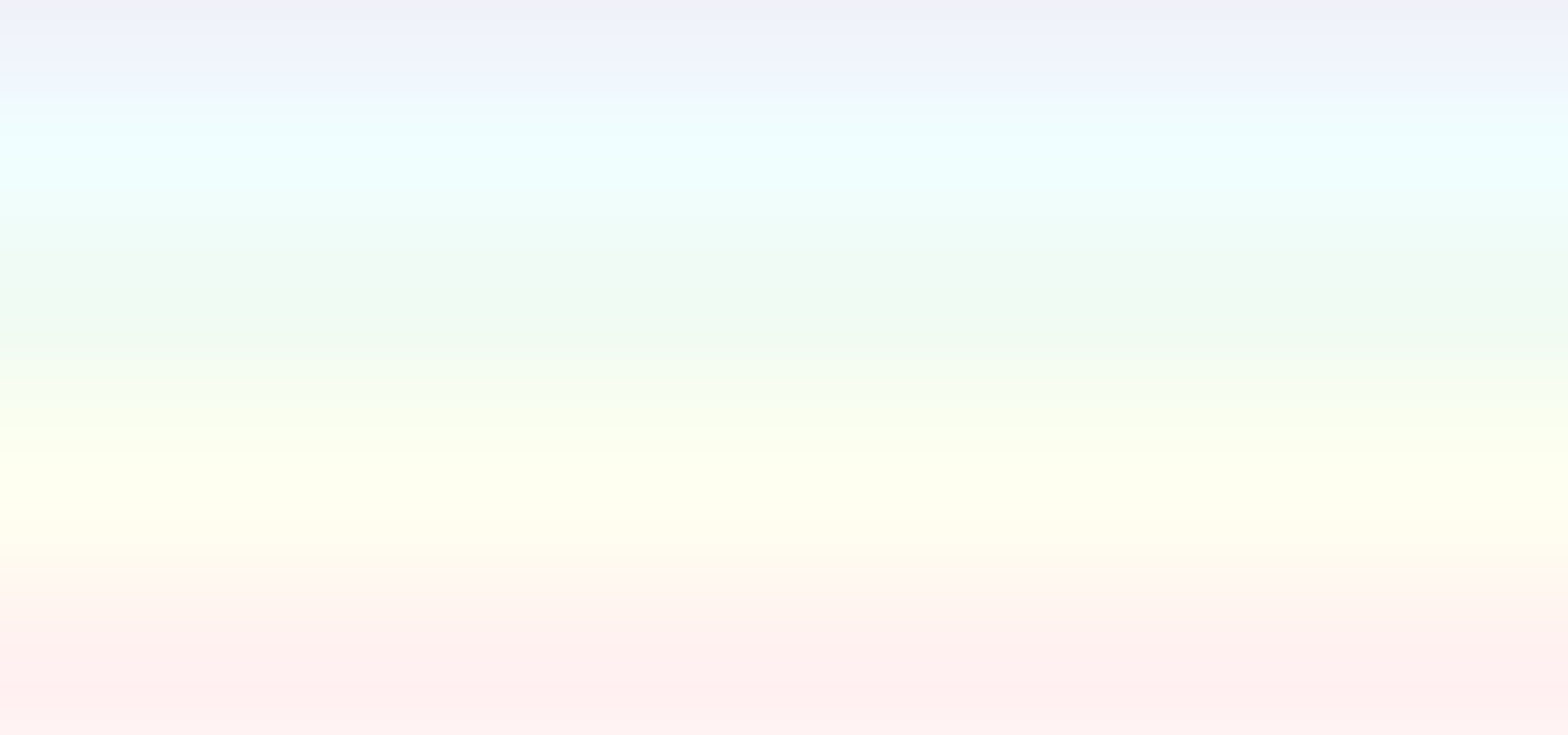 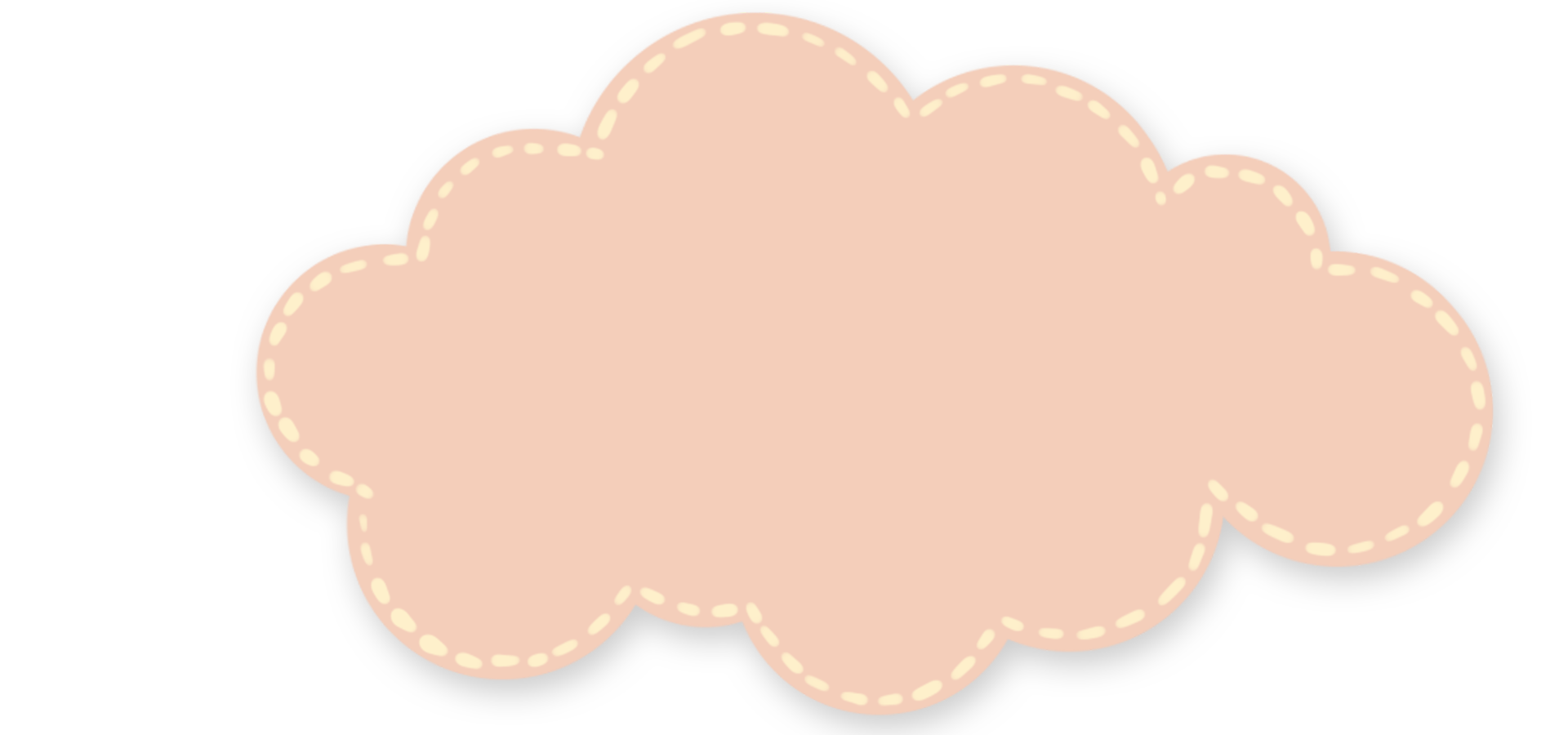 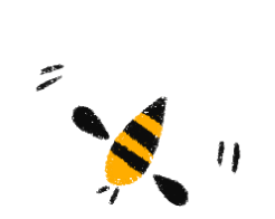 Giải đố
Để nguyên-  vằng vặt trời đêm 
Thêm sắc - màu phấn cùng em tới trường. 
(Là những chữ gì?)
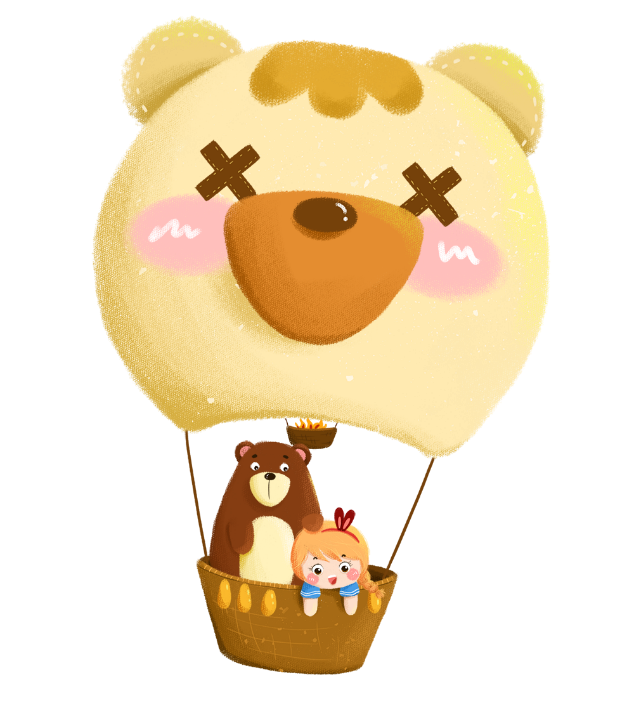 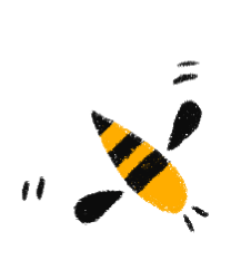 Vầng trăng
Phấn trắng
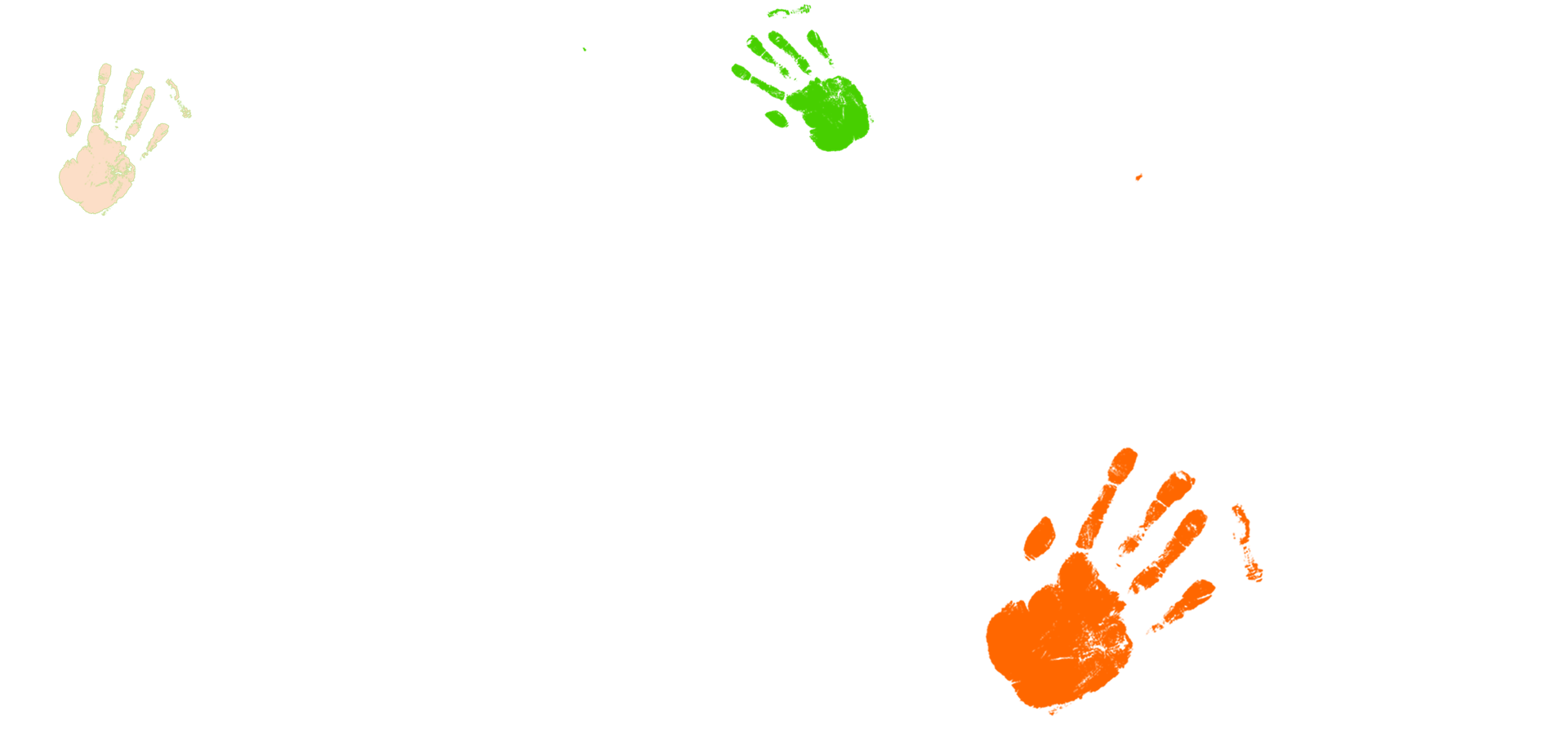 DẶN DÒ
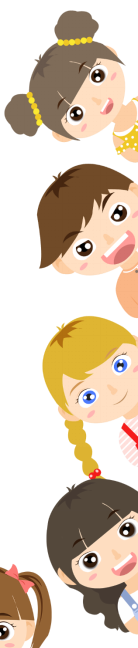 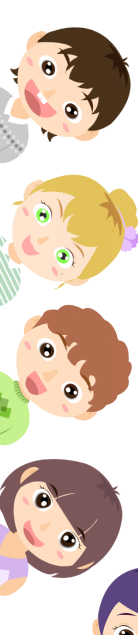 Hoàn thành các bài tập được giao
Chuẩn bị bài sau:
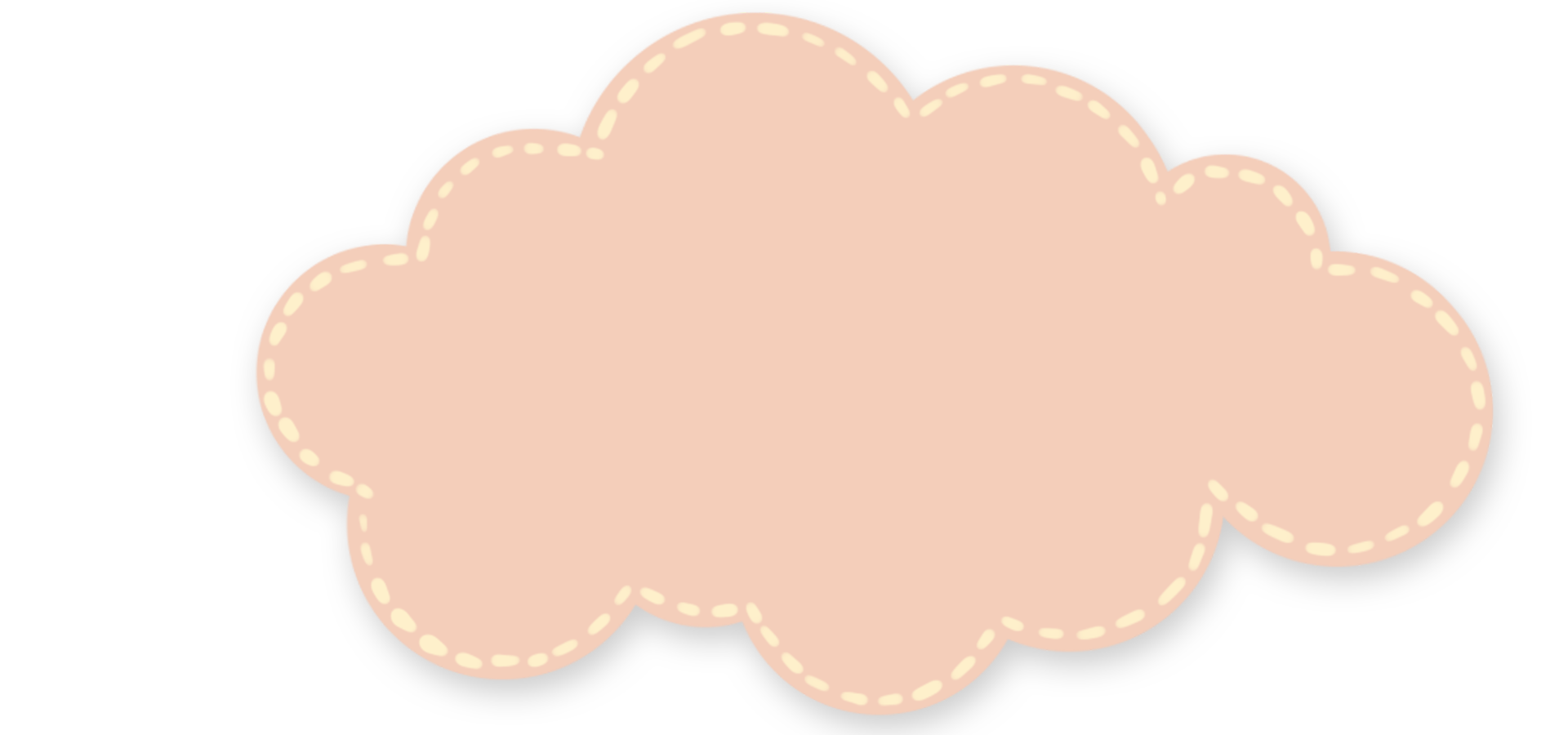 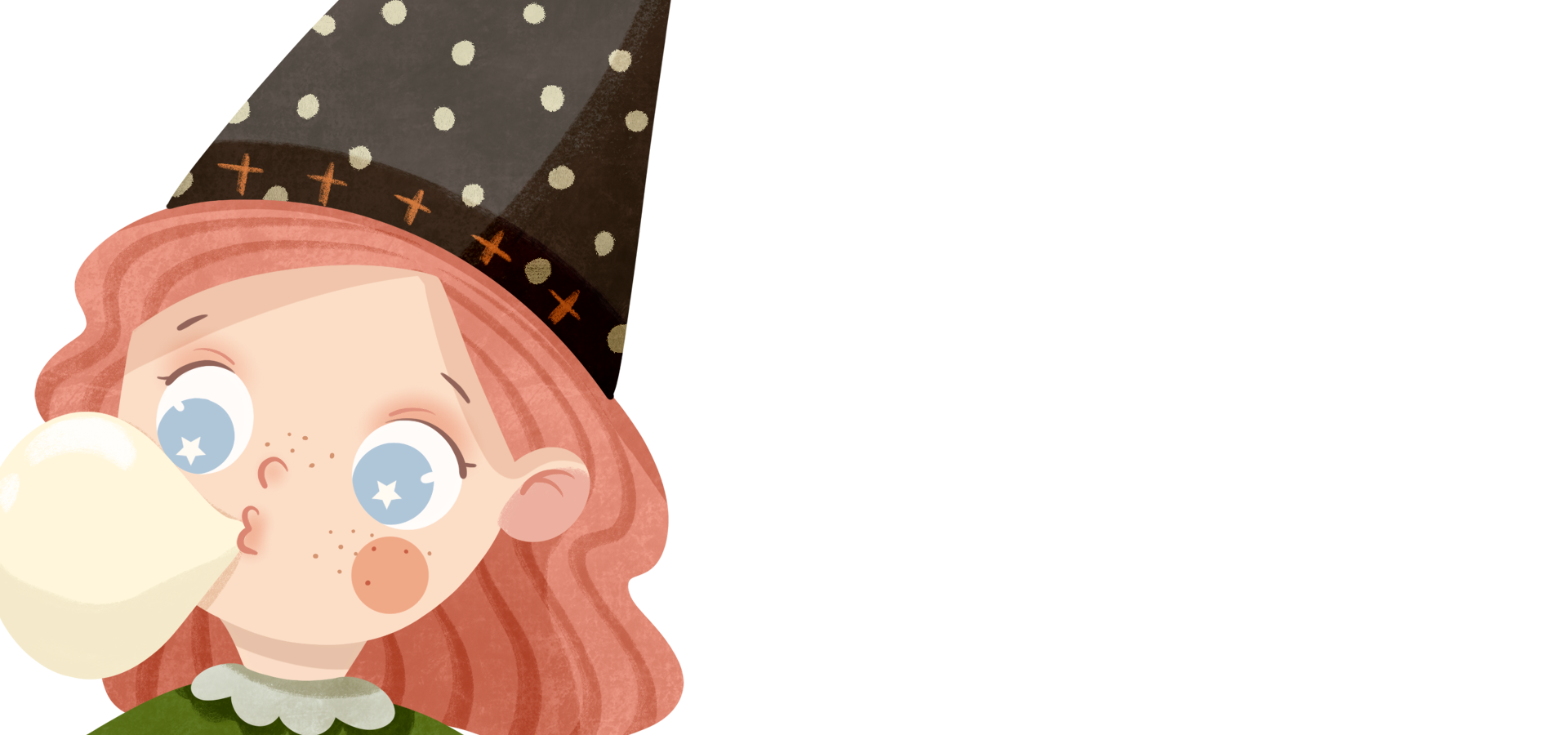 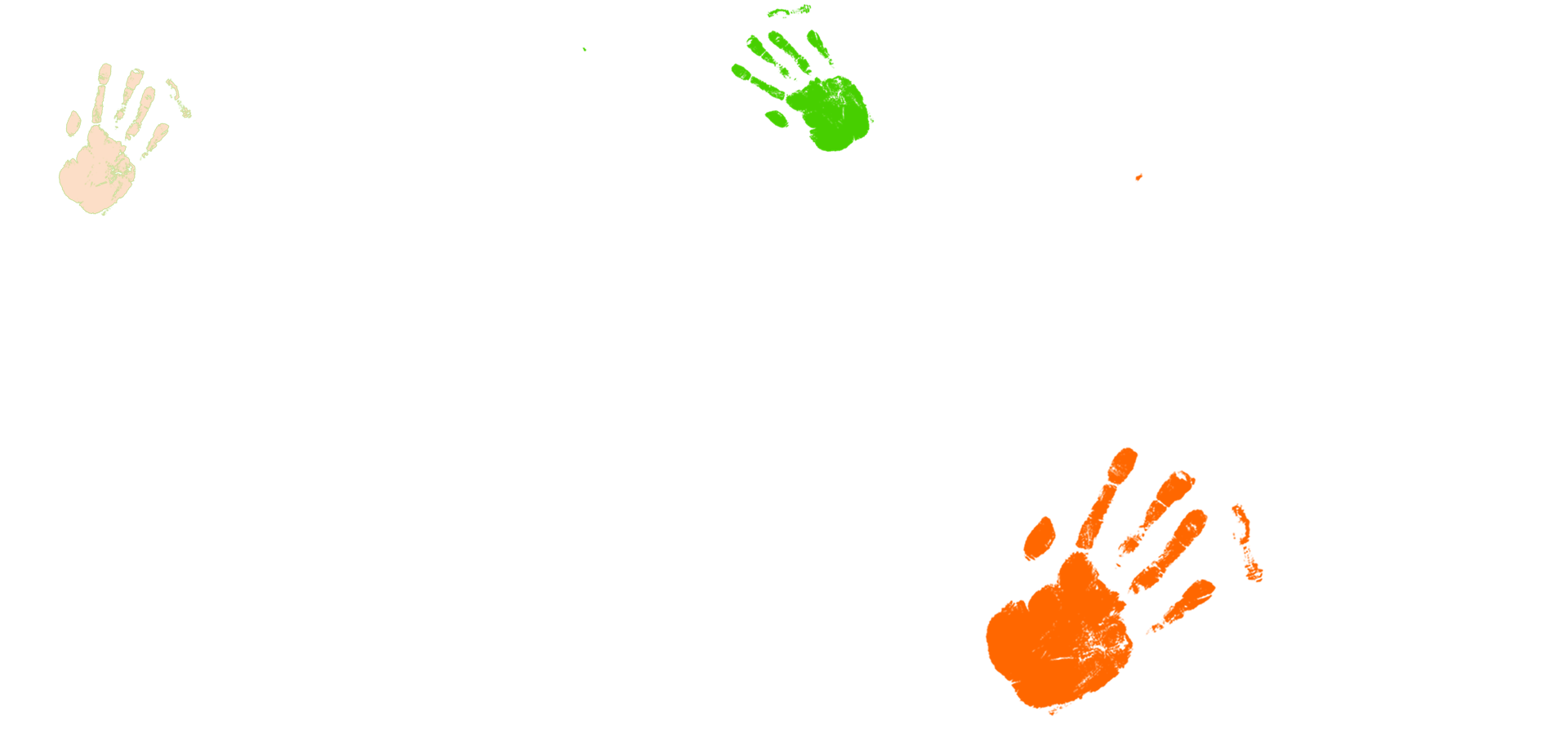 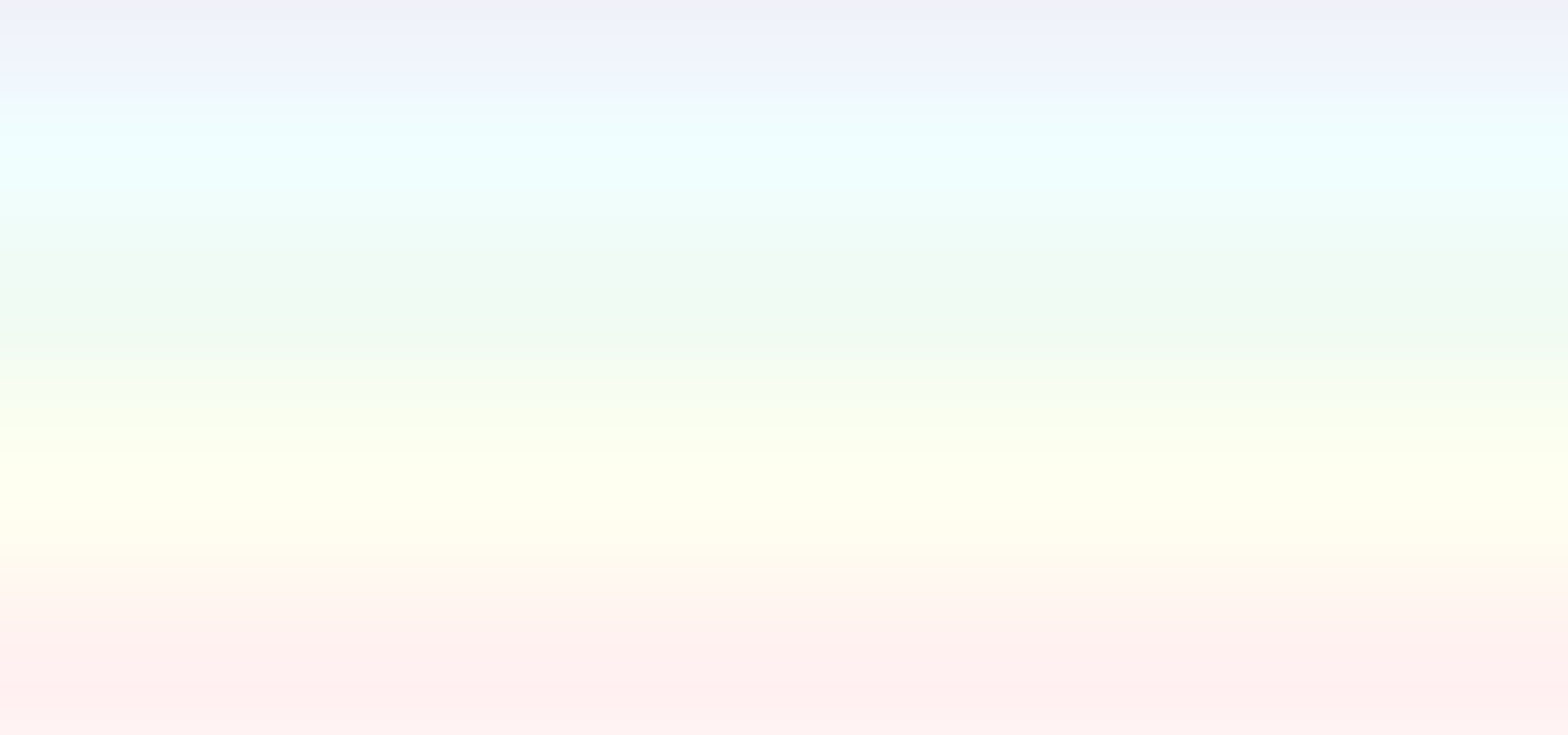 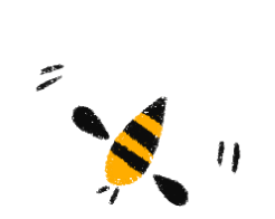 Tạm biệt nhé!
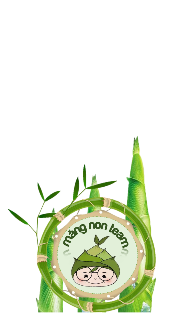 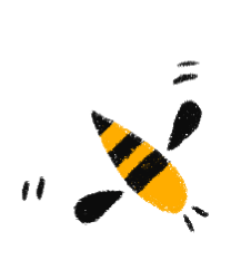 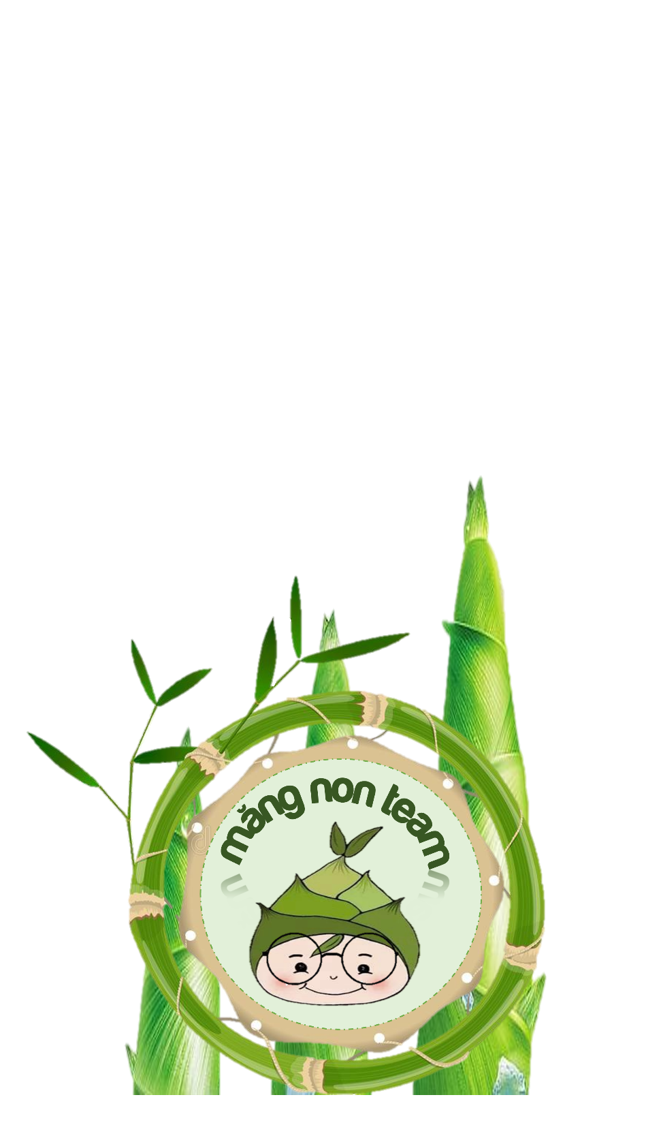 MĂNG NON – TÀI LIỆU TIỂU HỌC
CHUYÊN GIÁO ÁN ĐIỆN TỬ THEO TUẦN KHỐI 4 
BÀI THAO GIẢNG – ELEARNING
Nhóm chia sẻ tài liệu – Quà tặng: Măng Non – Tài liệu Tiểu học
Page: Măng Non – Tài liệu Tiểu học 
SĐT ZALO : 0382348780 - 0984848929
Những quà tặng tiếp theo sẽ được MĂNG NON cập nhật tại nhóm Măng Non – Tài liệu Tiểu học sau:https://www.facebook.com/groups/629898828017053Mời thầy cô tham gia nhóm để chủ động cập nhật bài giảng điện tử lớp 4 và quà tặng hằng tuần mới nhất nhé!